St.Gallen, 3.September 2024
WaldKongress, Casino Bern
Dominik Thiel
Leiter Amt für Natur, Jagd und Fischerei St.Gallen
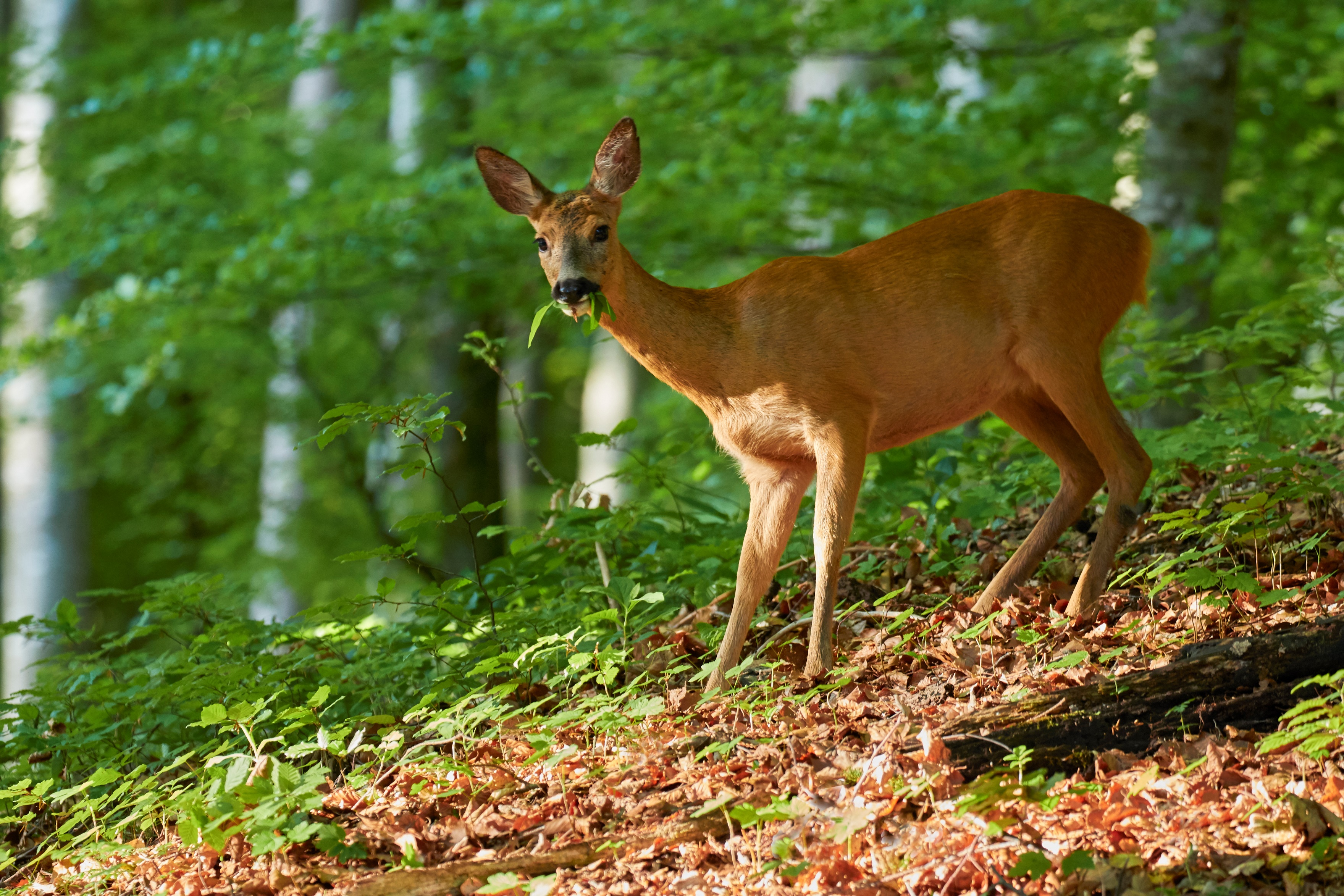 © Markus P. Stähli
Vorgehen bei der Jagdplanung (Beispiel Kanton St.Gallen)
Die Psychologie der Jagenden
Voraussetzungen für ein erfolgreiches Miteinander Forst und Jagd
Erfolgsbeispiele aus der Praxis
Ein Blick in die Zukunft
Vorgehen bei der Jagdplanung
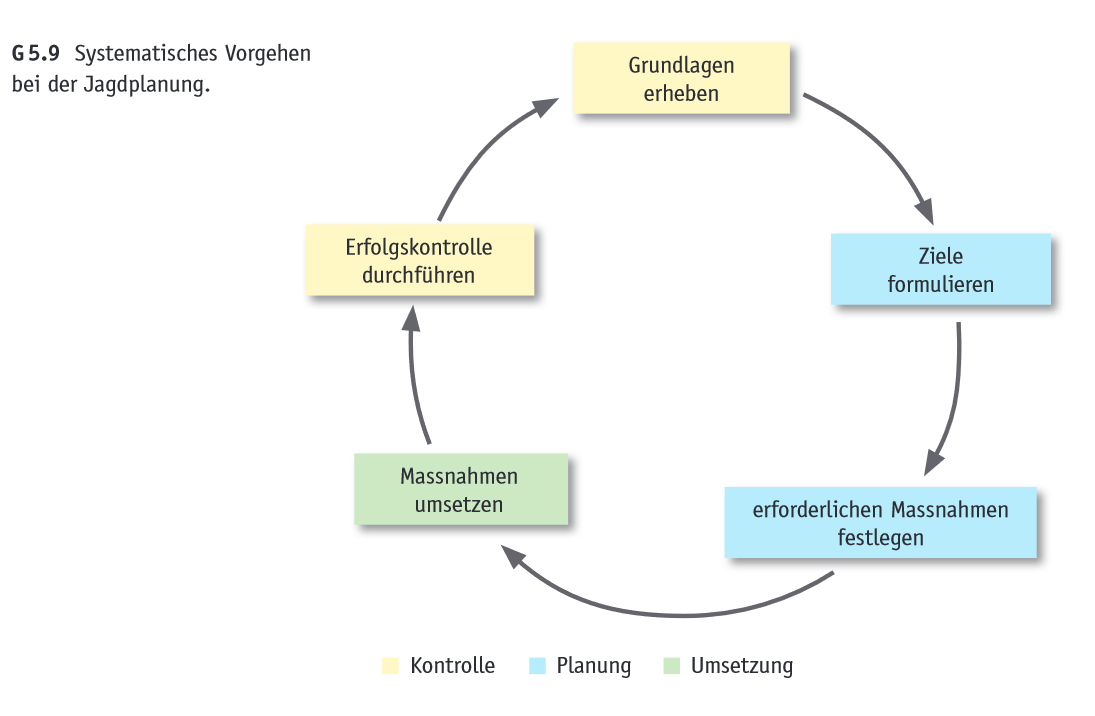 Die Wildtiere sind EIN Faktor in der Waldverjüngung
Der Verbissdruck muss NICHT vom Wildbestand abhängen
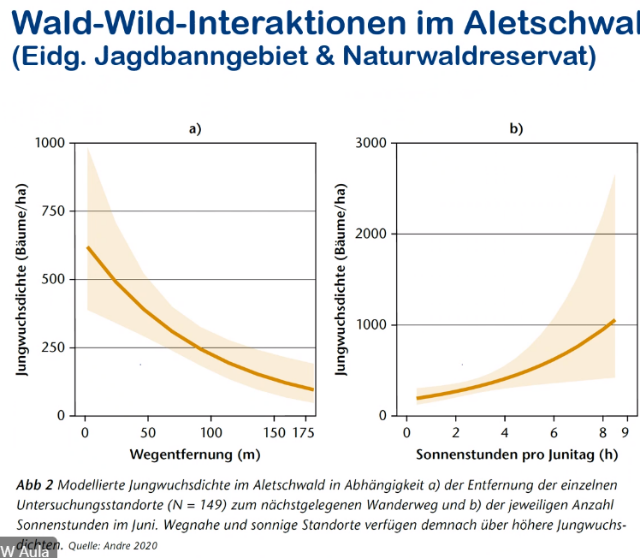 Beispiel Jagdplanung Kanton St.Gallen
Die Jagenden in den Prozess einbeziehen (Reh- und Gamswild)
Beim Rotwild ähnlich, anstelle Jagdgesellschaft  Hegegemeinschaft
Jagdbehörde erteilt Abschuss-verfügung
Forstbehörde wird für Inputs angefragt
Jagdgesellschaft stellt Jagdbehörde Abschussantrag
Kant. Wildhut beurteilt den Antrag
Beispiel Jagdplanung Kanton St.Gallen
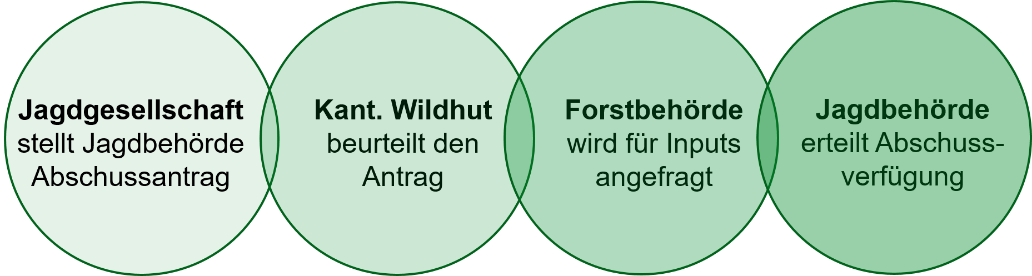 Rückmeldung Forstbehörde

Wo bestehen Verjüngungsprobleme
Wie schätzt sie die Wald-Wild-Situation ein
Wie war die Zusammenarbeit mit der Jagd & Wildhut
Jagdbehörde verfügt

Abschusszahl
Vorgaben Alter und Geschlecht 
Je nach Situation Hinweise auf Schwerpunktbejagungen usw.

 Wildbedingter Einfluss auf Verjüngung in Abschussplanung berücksichtigen!
Beispiel Jagdplanung Kanton St.Gallen
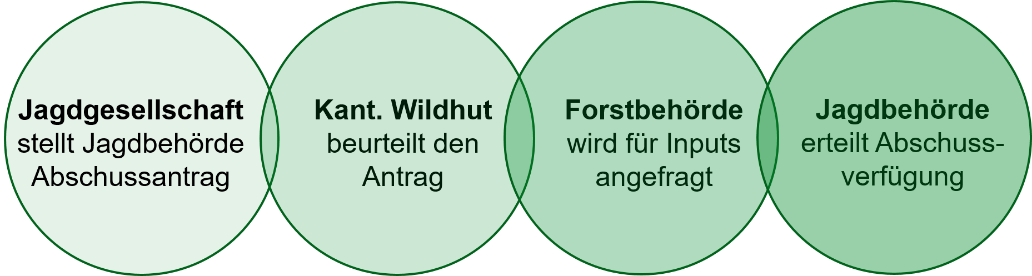 Die strategische Jagdplanung gibt Ziele vor

Flächenbezug: Wildräume
Auf 4 Jahre geplant
Zielvorgaben Bestandsentwicklung
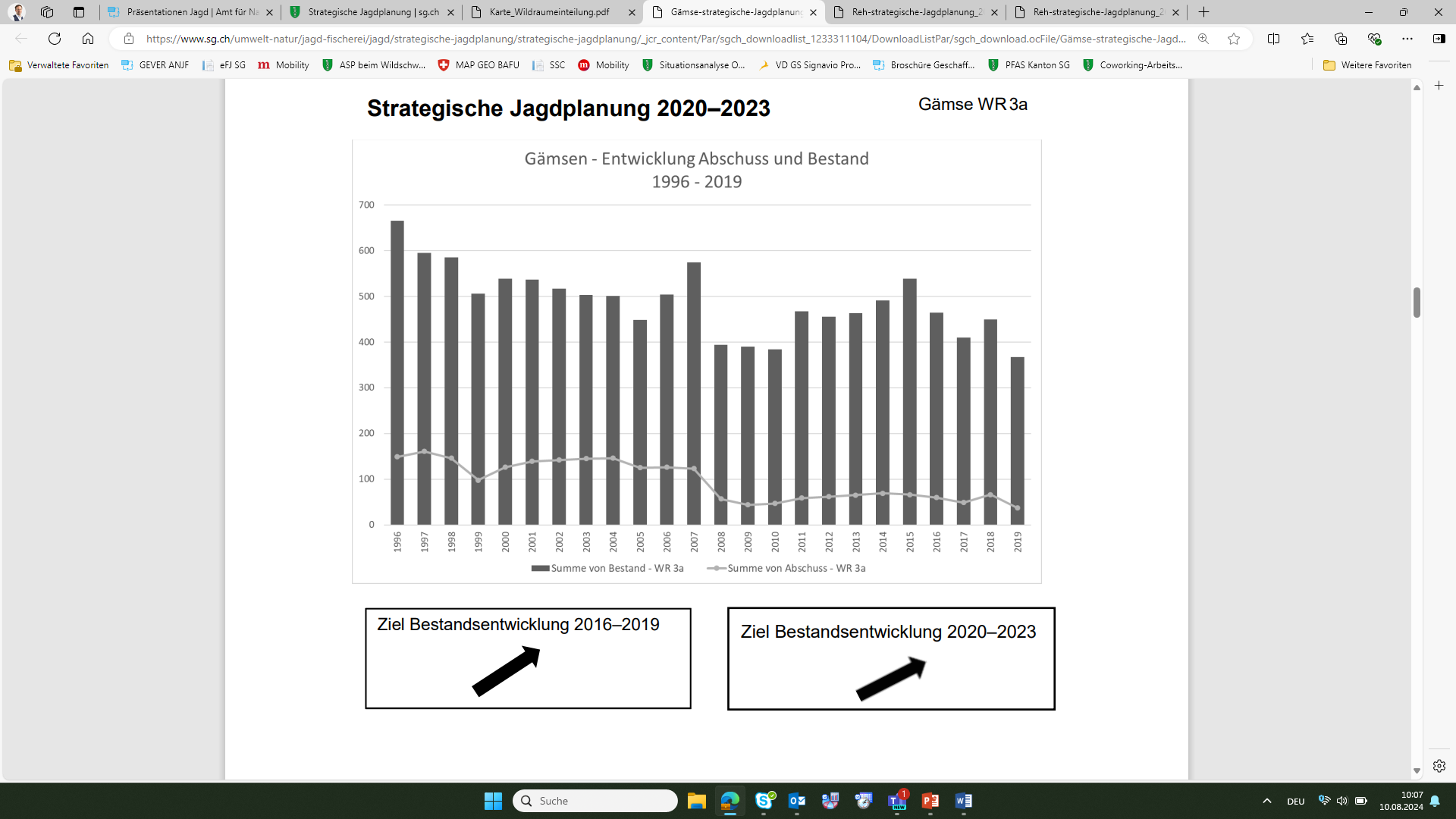 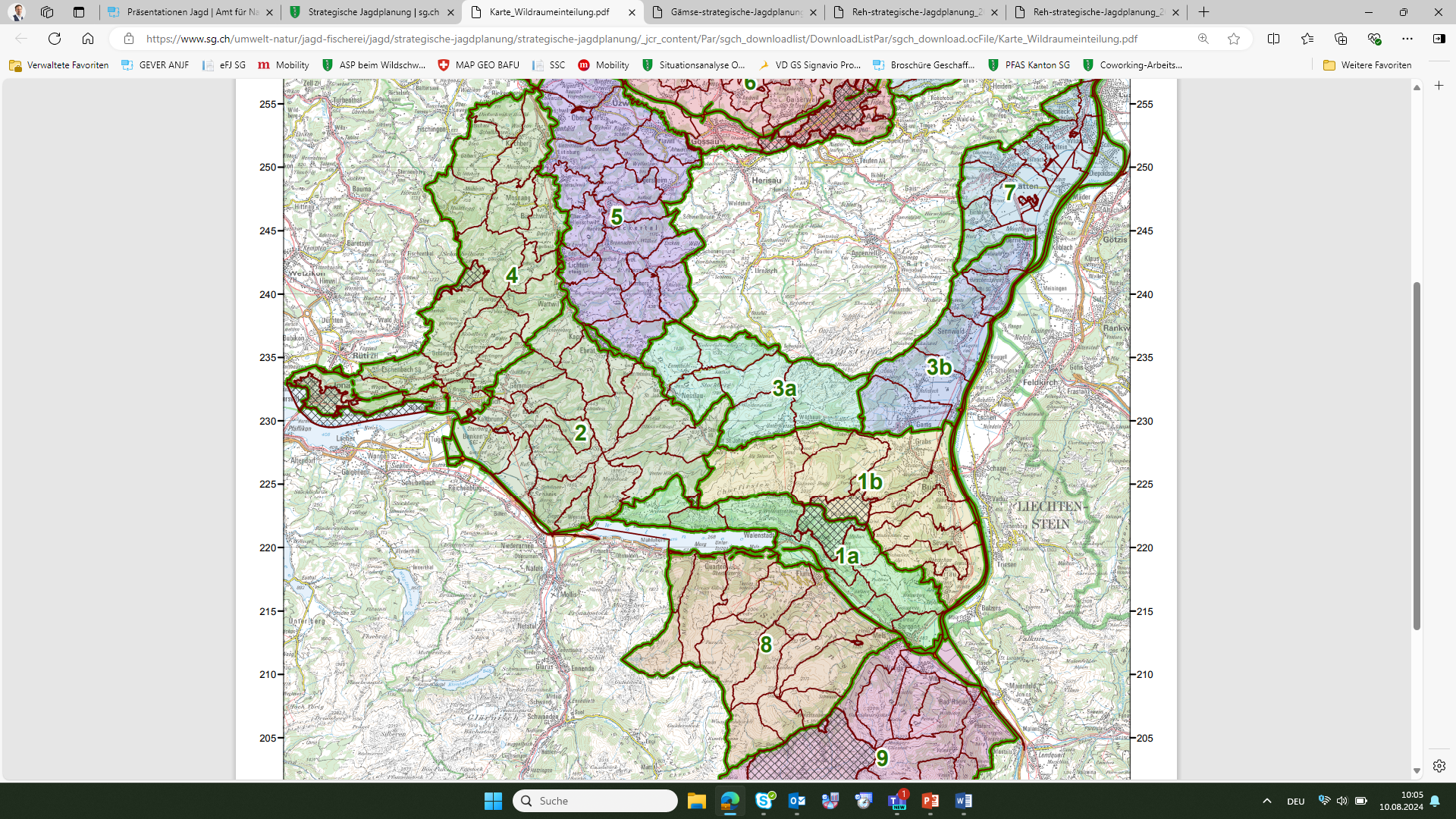 Beispiel Jagdplanung Kanton St.Gallen
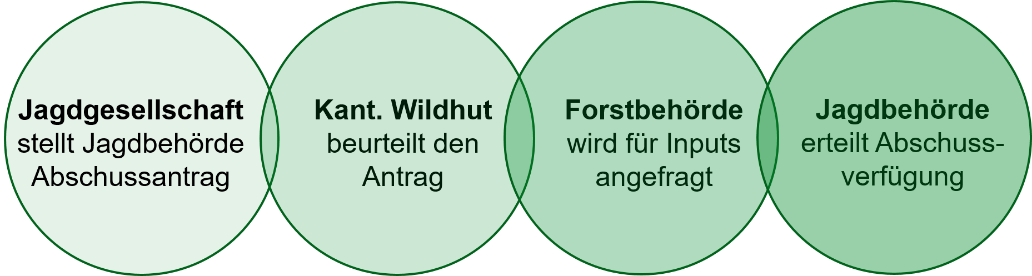 Gutachterliche Lebensraumbeurteilung

Pro Wildraum alle 4 Jahre
Beurteilung Wald-Wild-Situation durch Forst & Jagd
Massnahmen festlegen – Massnahmen kontrollieren
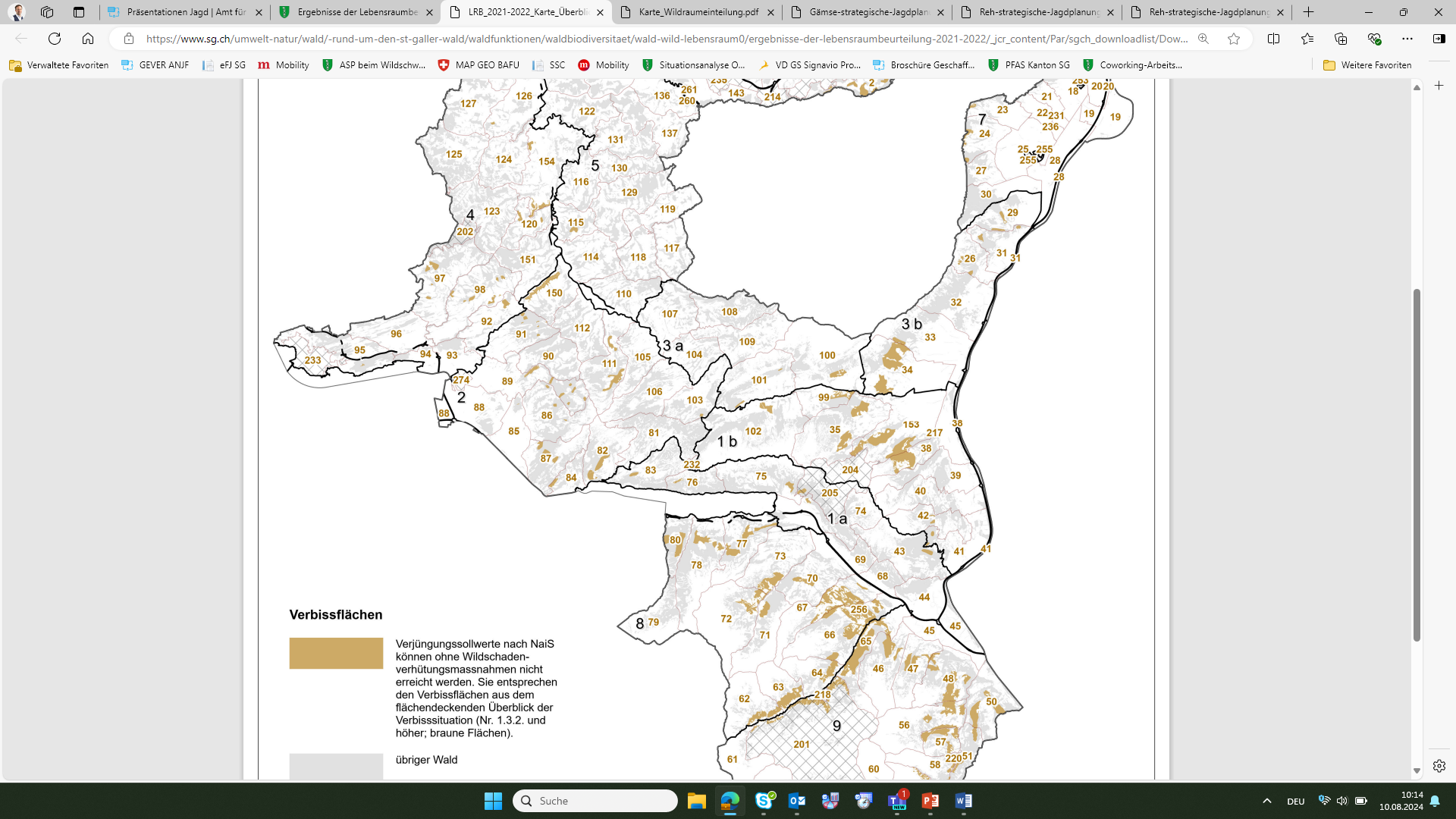 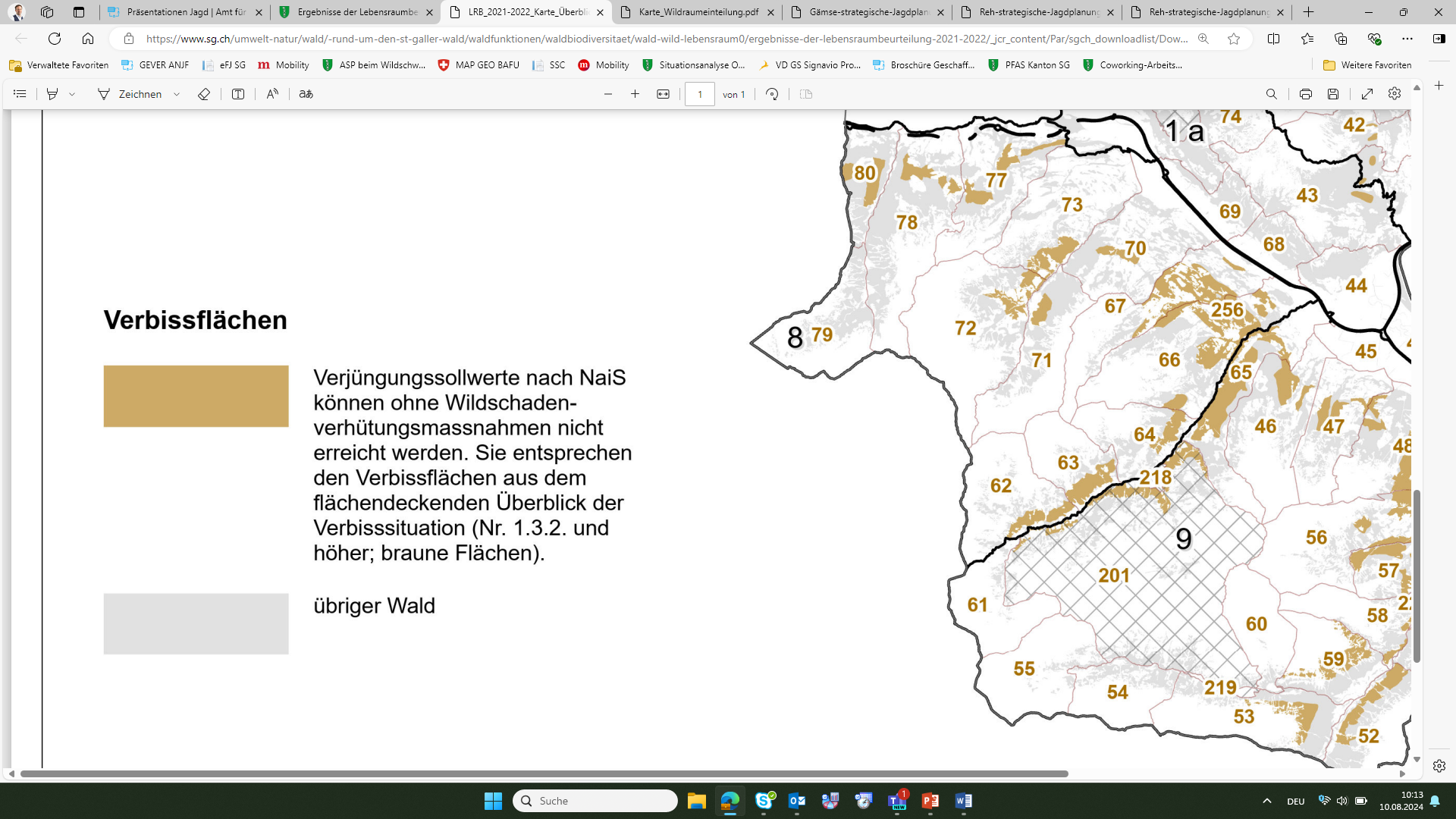 Die Psychologie der Jagenden
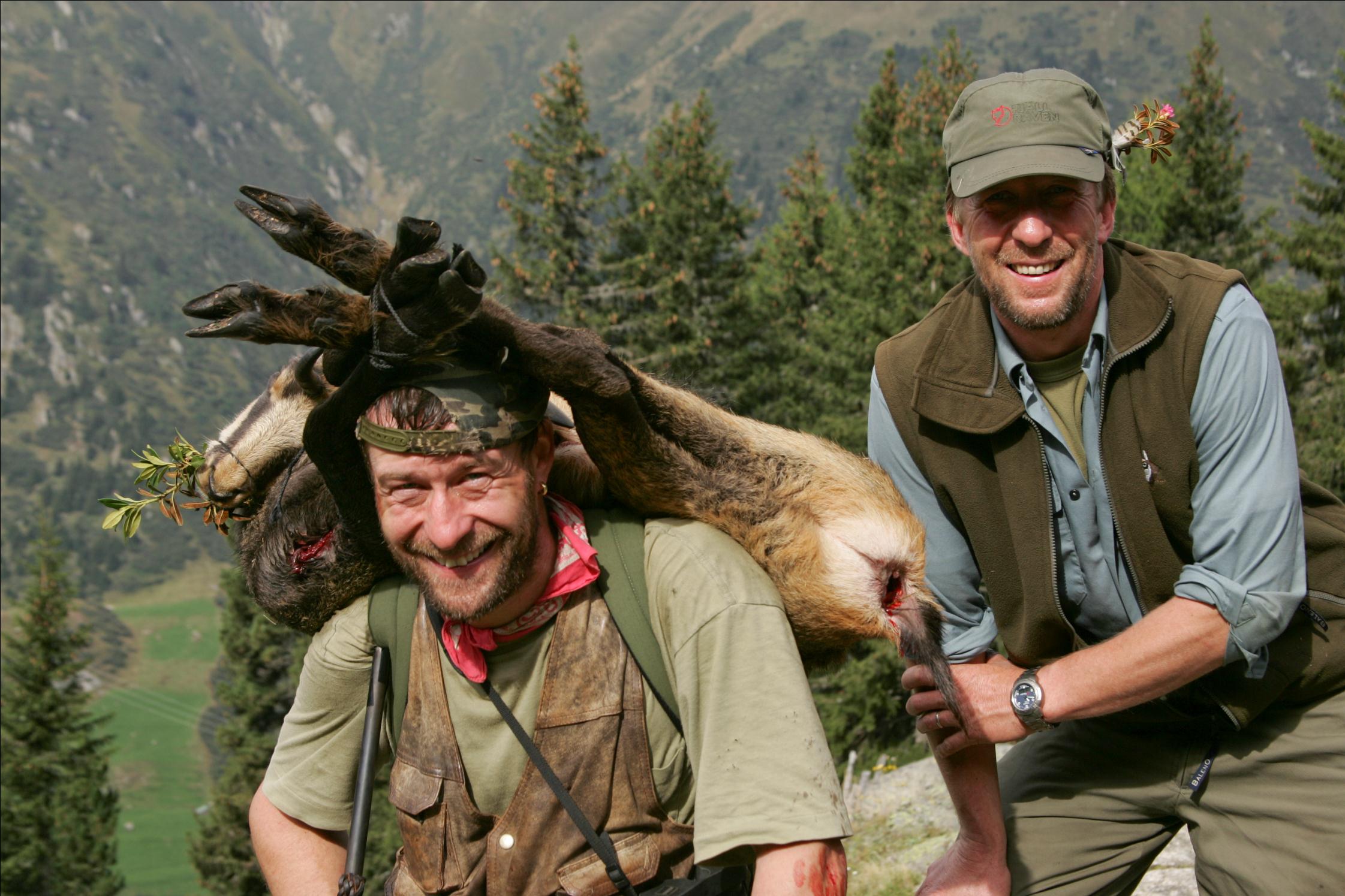 Milizjagd - Jagen in der Freizeit

Sie investieren dazu viel Zeit und auch Geld
Erholung steht im Vordergrund
Sie wollen Freude dabei haben
Sie wollen grosse Freiheit in der Umsetzung haben
Sie wollen nicht als Problemlöser oder Problemverursacher gelten
Sie wollen respektiert werden
© Peter Vonow
Das Dilemma mit der Jagd
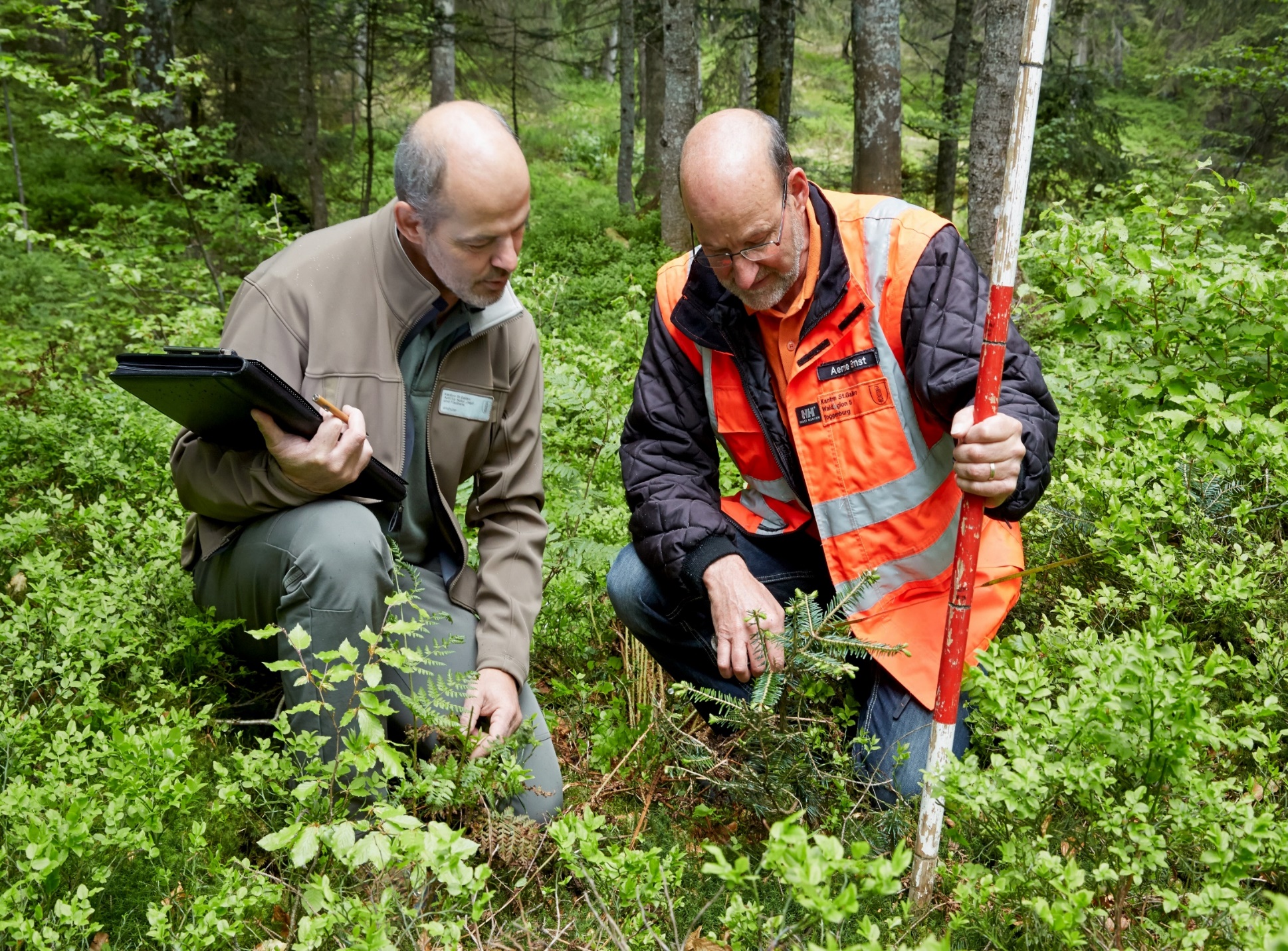 Forst- und Jagdbehörde vollziehen beruflich Gesetze der Politik
Die Jagenden erzielen persönlichen Jagderfolg (Wildbret, Trophäe)
Die Jagenden sind Partner, aber keine Angestellten
Einflussnahme der Behörde ist beschränkt
Es braucht Vertrauen & Toleranz
© Markus P. Stähli
Voraussetzungen für ein erfolgreiches Miteinander
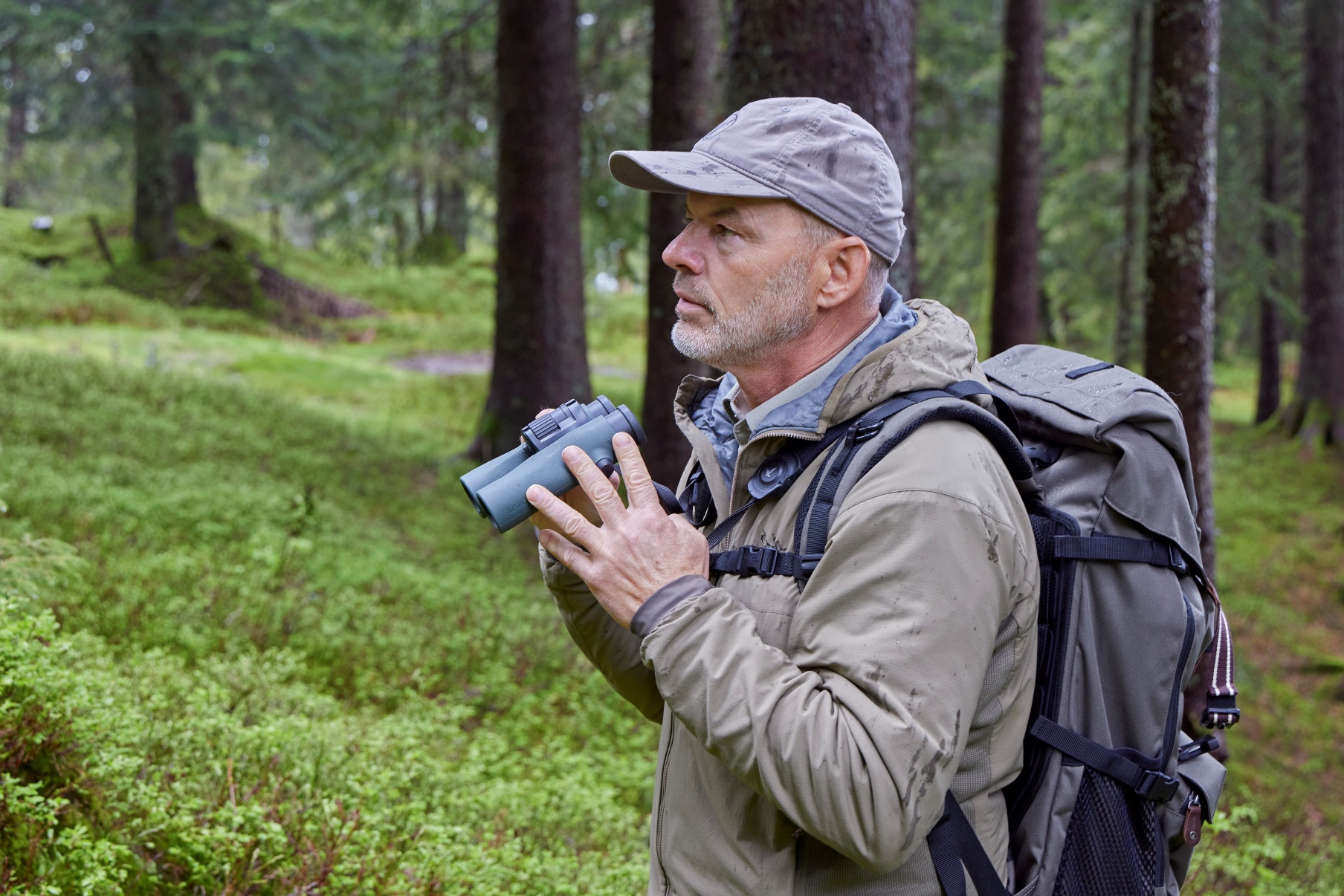 90% der Jagdplanung erfolgt vorgängig im Wald!
Dabei geht es bei 90% um Menschen und nicht um Bäume/Tiere
Nichts steht über einem respektvollen Umgang
Fakten statt Meinungen
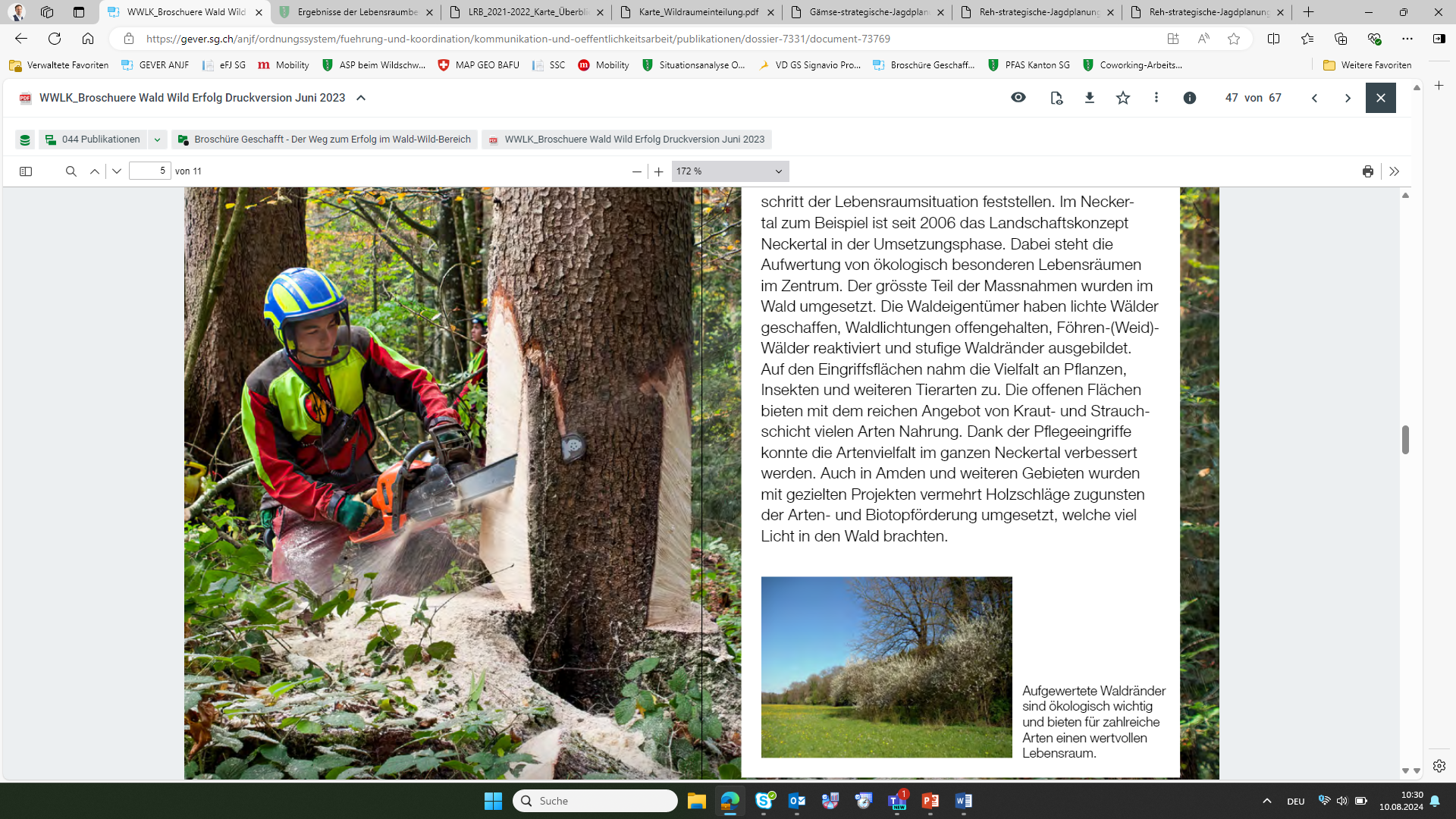 © Markus P. Stähli
© Markus P. Stähli
Voraussetzungen für ein erfolgreiches Miteinander
Faktenlage zusammen tragen

Wildbestand (Höhe, Entwicklung, Zusammensetzung)
Verjüngungsgunst eruieren
Verbiss Situation eruieren (qualitativ im Konsens, quantitativ im Dissens)
Ursache Verjüngungsprobleme?
Waldbauliche Ziele?
Jagdplanerische Ziele?
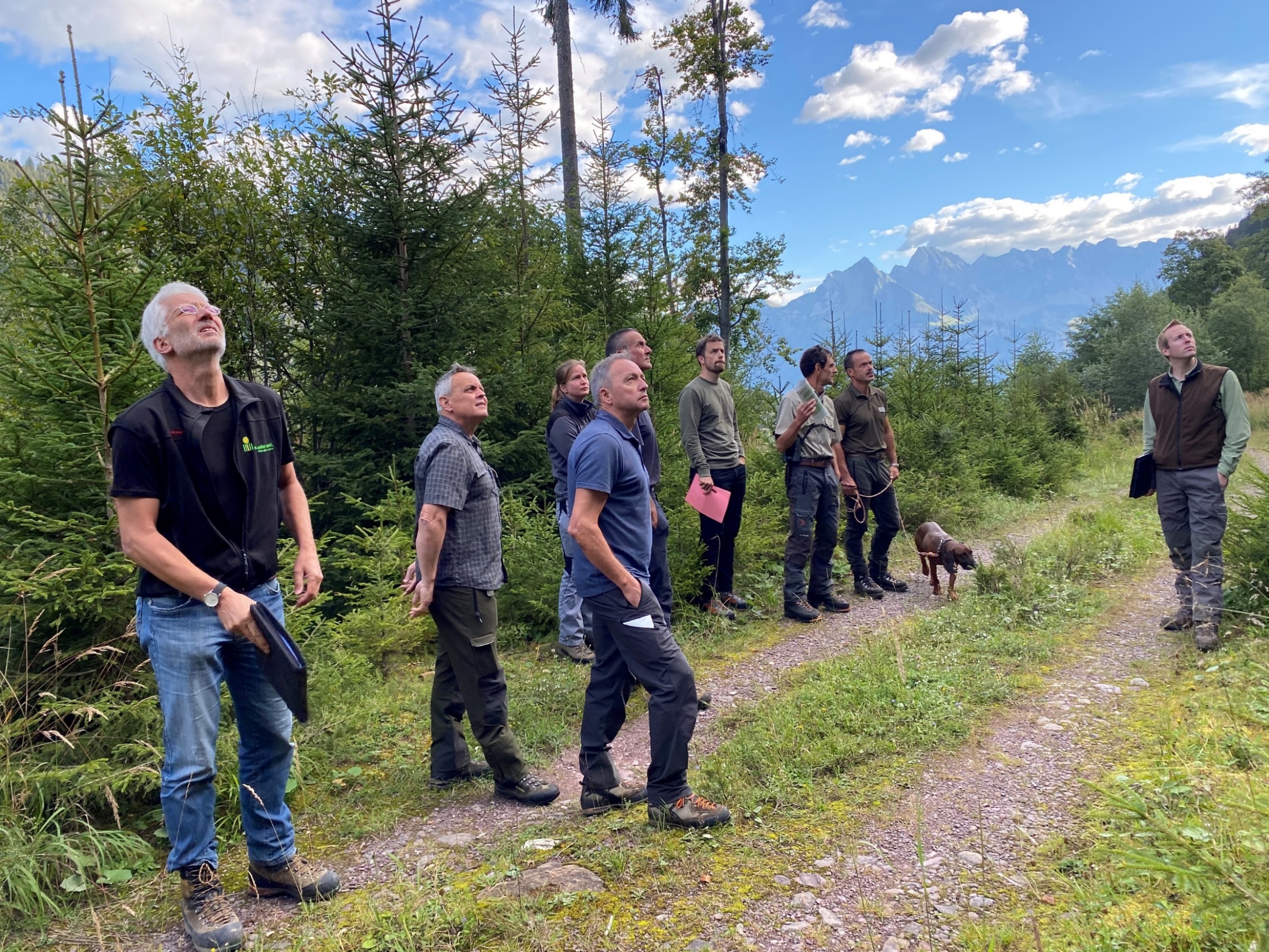 Ehrlich, fair und transparent
© ANJF
Voraussetzungen für ein erfolgreiches Miteinander
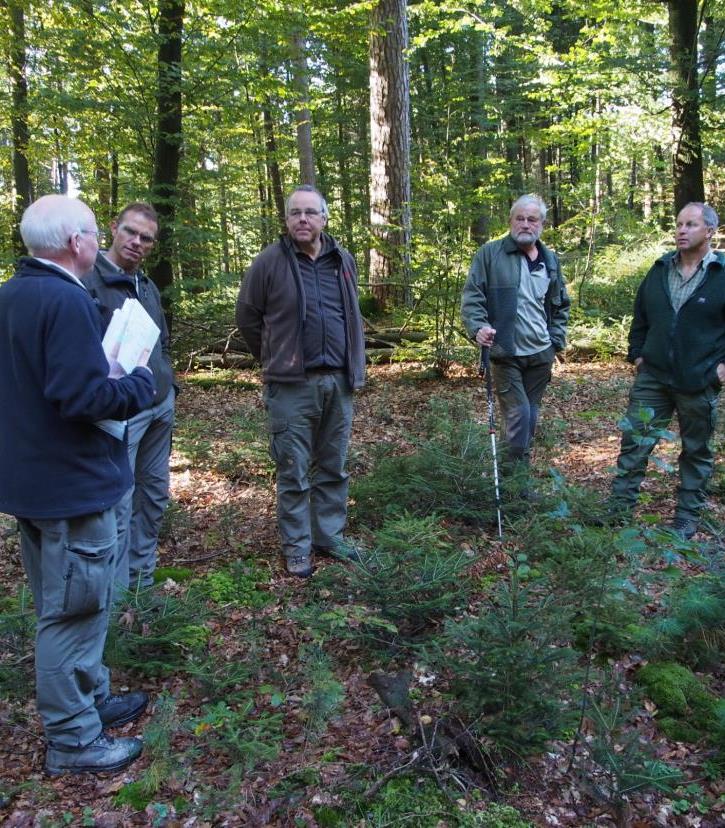 Gemeinsame Begehungen

Gute und kritische Beispiele gemeinsam vor Ort anschauen
Was kann der Forst, was kann die Jagd am konkreten Fall beitragen?
Massnahmen festlegen, umsetzen, protokollieren, kontrollieren
Erfolge bewusst machen, feiern, freuen
Sich gegenseitig zuhören und die Fachkompetenz anerkennen
© ANJF
Voraussetzungen für ein erfolgreiches Miteinander
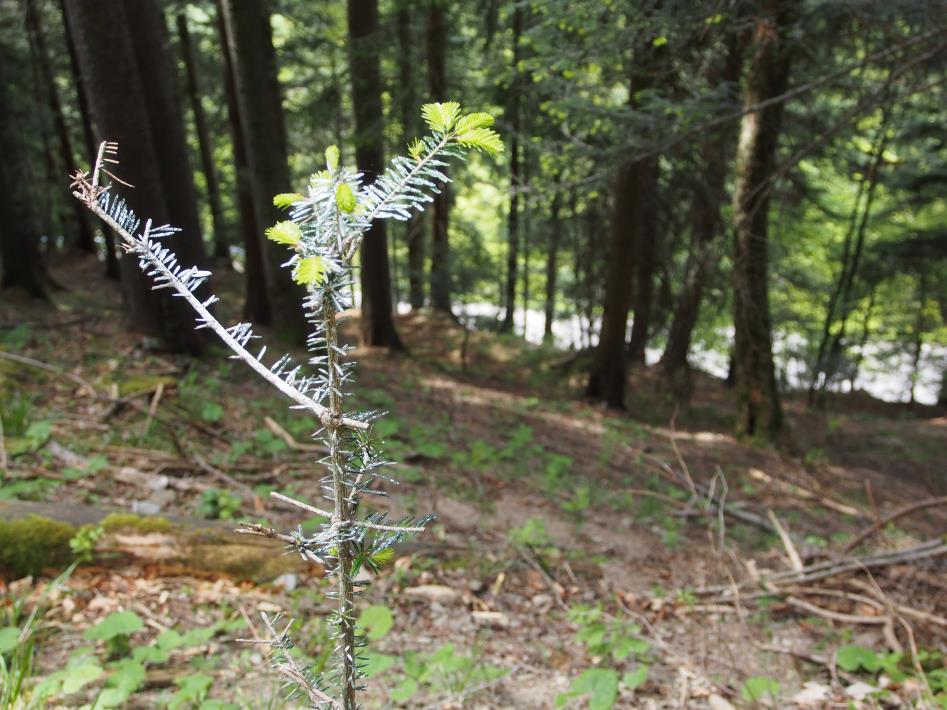 Am Standort diskutieren (BSP)

Was ist die Geschichte des Standorts?
Was ist die relevante Waldfunktion?
Ist genügend Licht vorhanden?
Ist Konkurrenzvegetation entscheidend?
Sind genügend Samenbäume da?
Welche Wildart ist hier relevant?
Welche Faktoren sind hier vorteilhaft?
Welche Massnahmen können die Situation verbessern?
Kann die Jagd hier unterstützen?
© ANJF
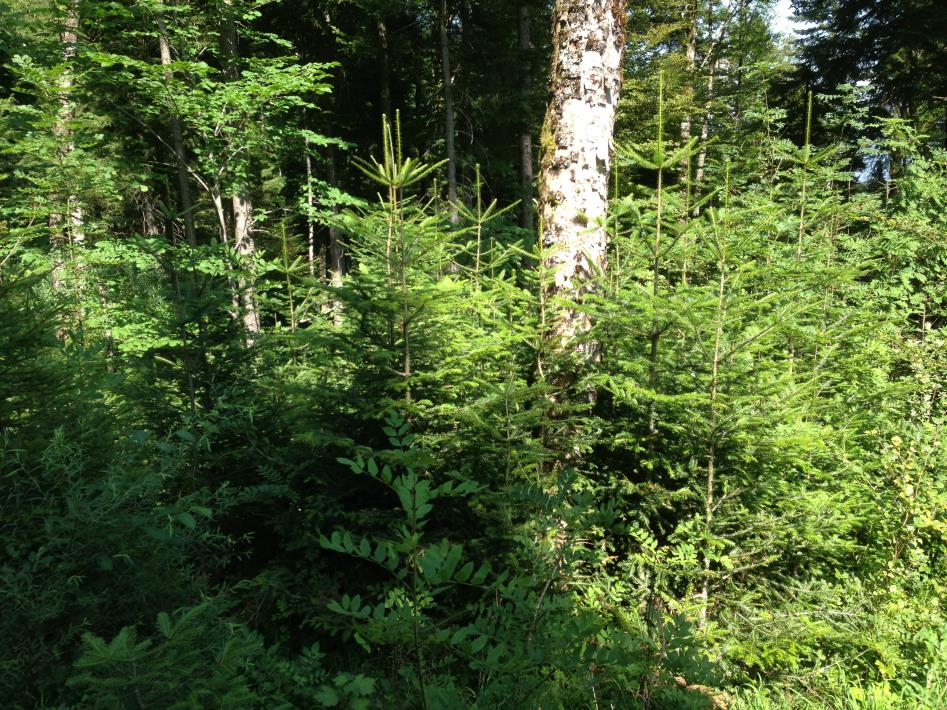 © ANJF
Erfolgsbeispiele aus der Praxis
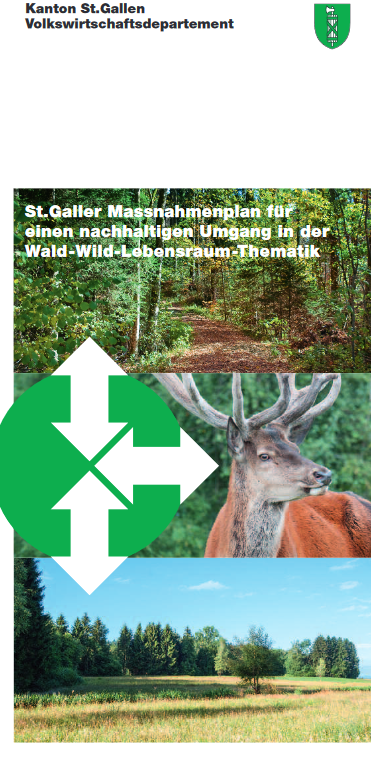 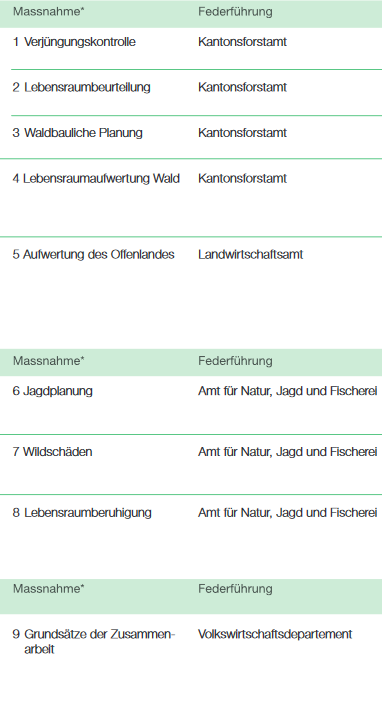 Wald-Wild-Lebensraumkommission WWLK

2012 gegründet
2015 Massnahmenplan von 18 Organisationen signiert
Grundlage: Koexistenz von Wald und Wild
Diese durch Forst- und Jagdplanung sicherstellen
Ein Spannungsfeld zusammen bearbeiten
Jeder hat seinen Aufgabenbereich und bringt seine Kompetenzen ein
Erfolgsbeispiele aus der Praxis
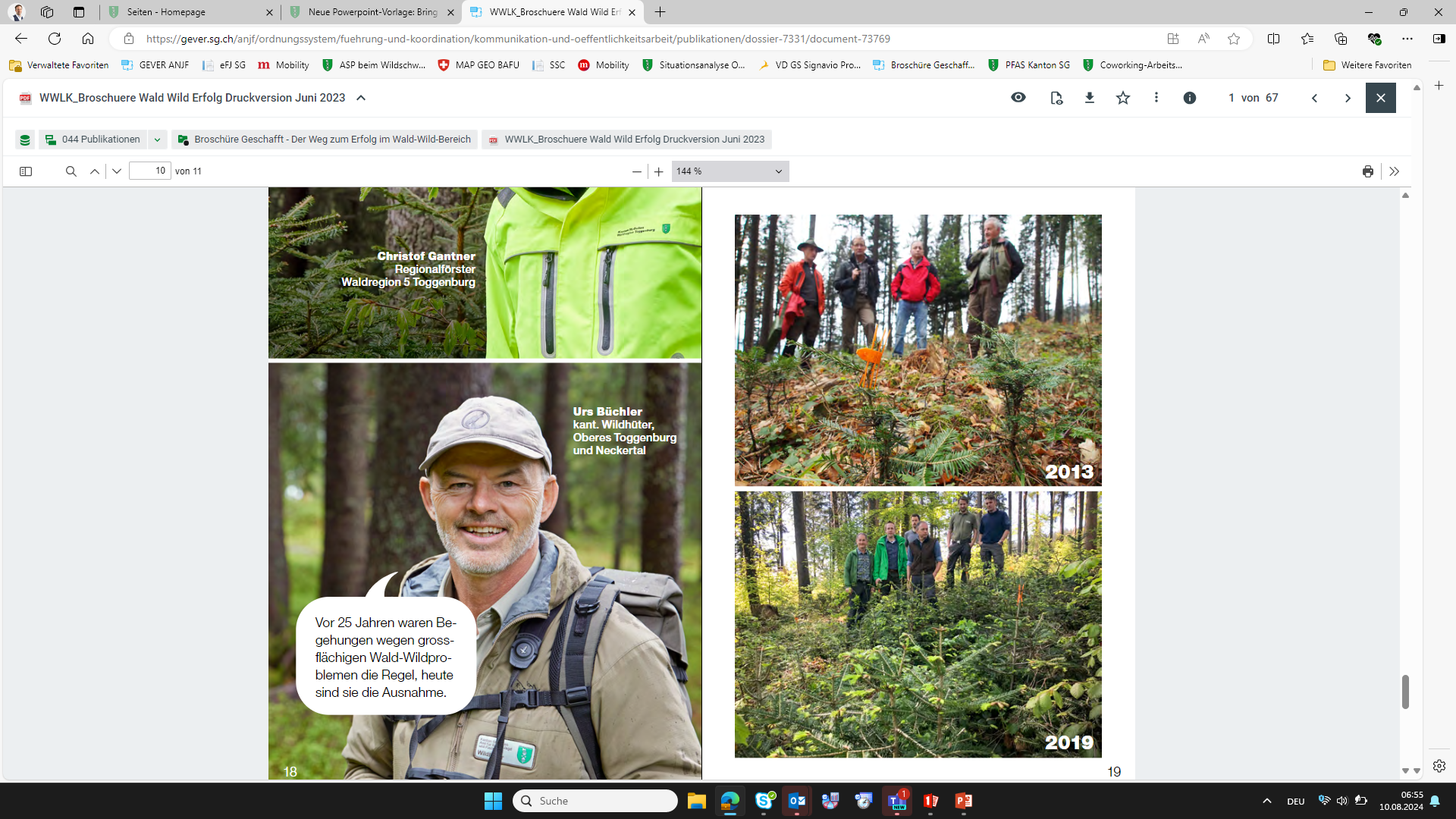 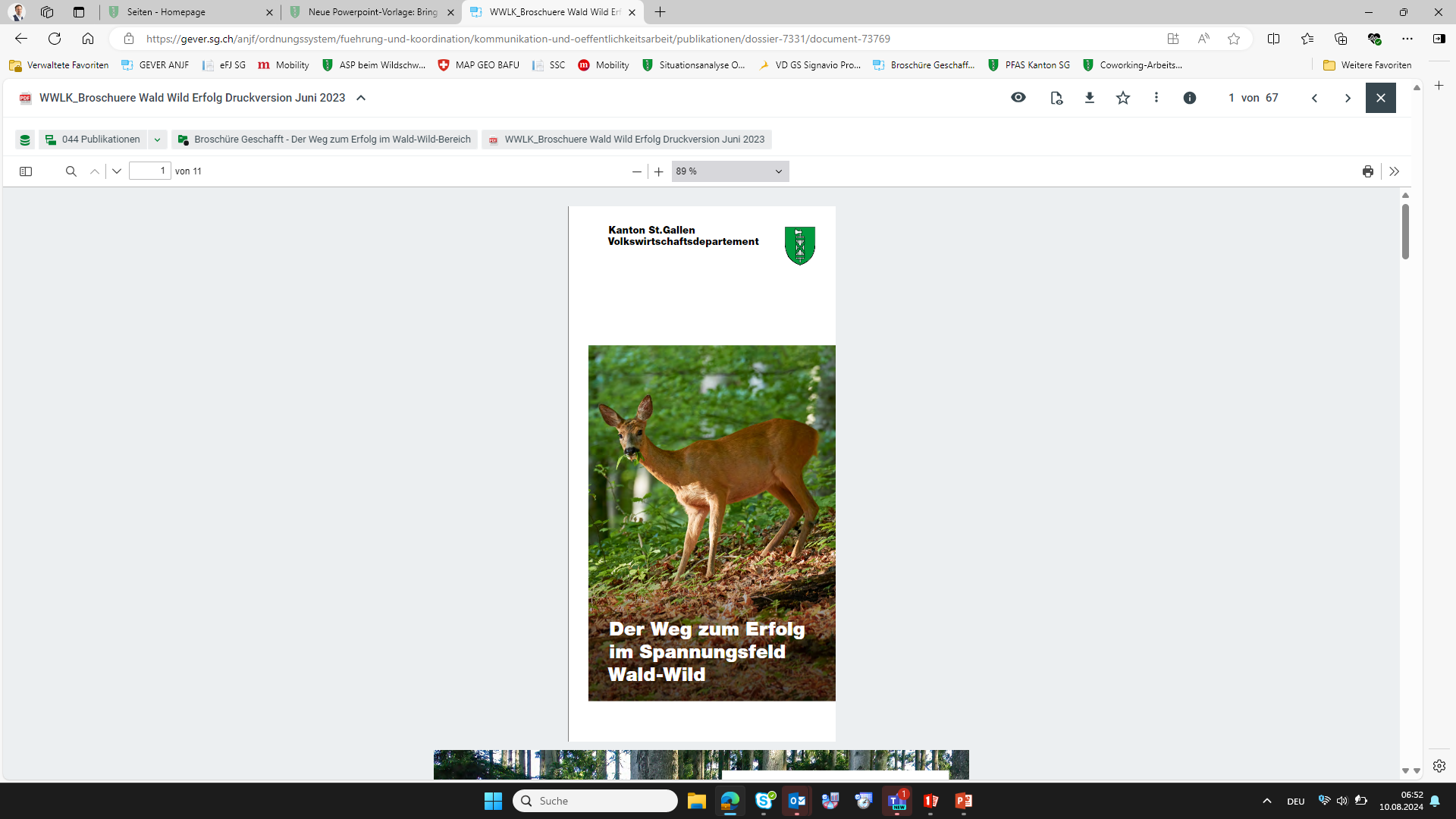 Die Broschüre

Ein Zeitdokument
Erfolge bewusst machen, diese nicht vergessen
Sich daran freuen
© ANJF
© ANJF
© ANJF
© ANJF
Erfolgsbeispiele aus der Praxis
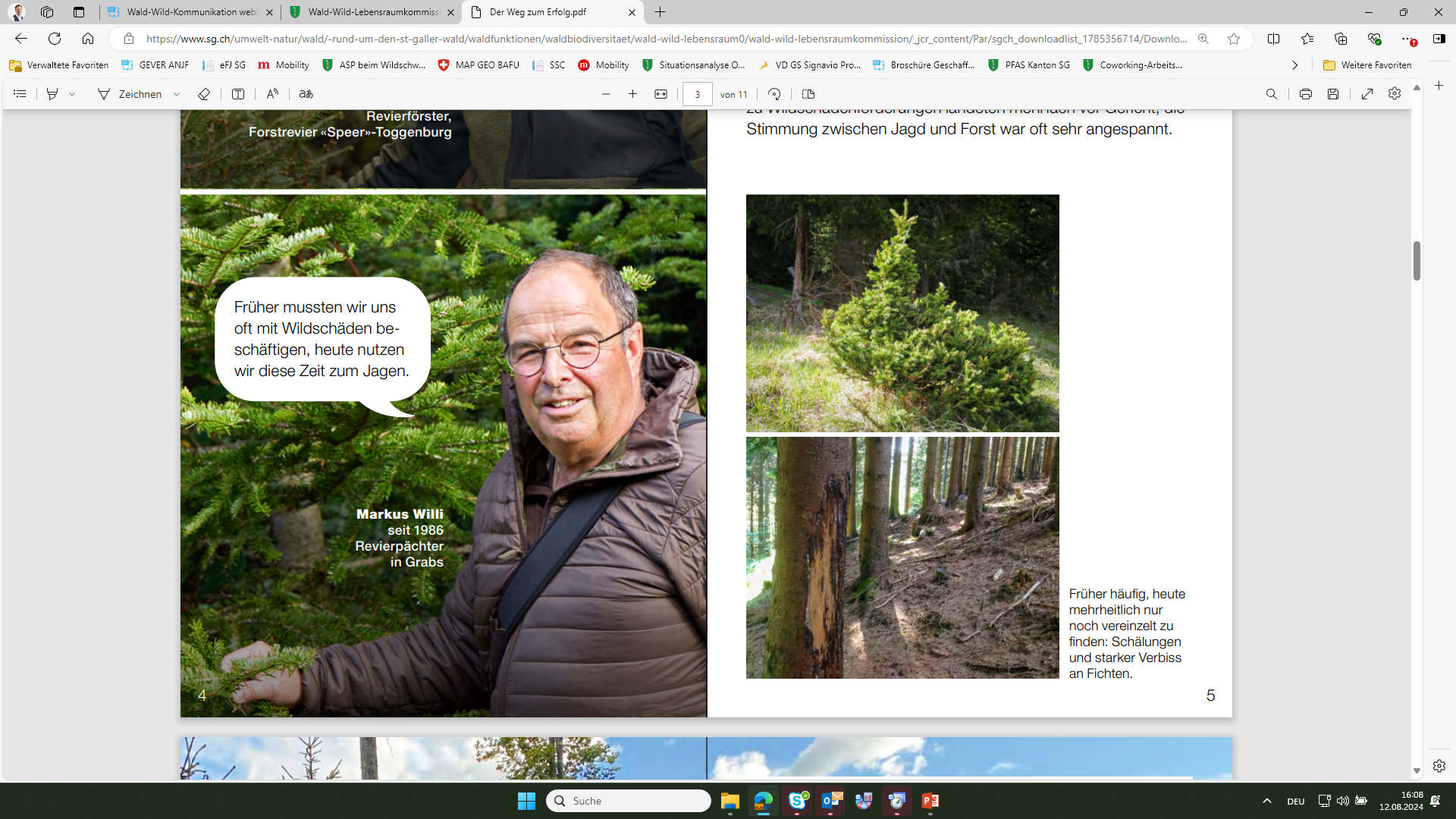 Ein Blick zurück

Vor Jahrzehnten grosse Wald-Wild-Konflikte
Oft gepflanzte dunkle Fichtenbestände
Wildbestände über Lebensraum-Kapazität
Wildfütterungen
Jährliche Wildschaden-Forderungen
Keine Grossraubtiere
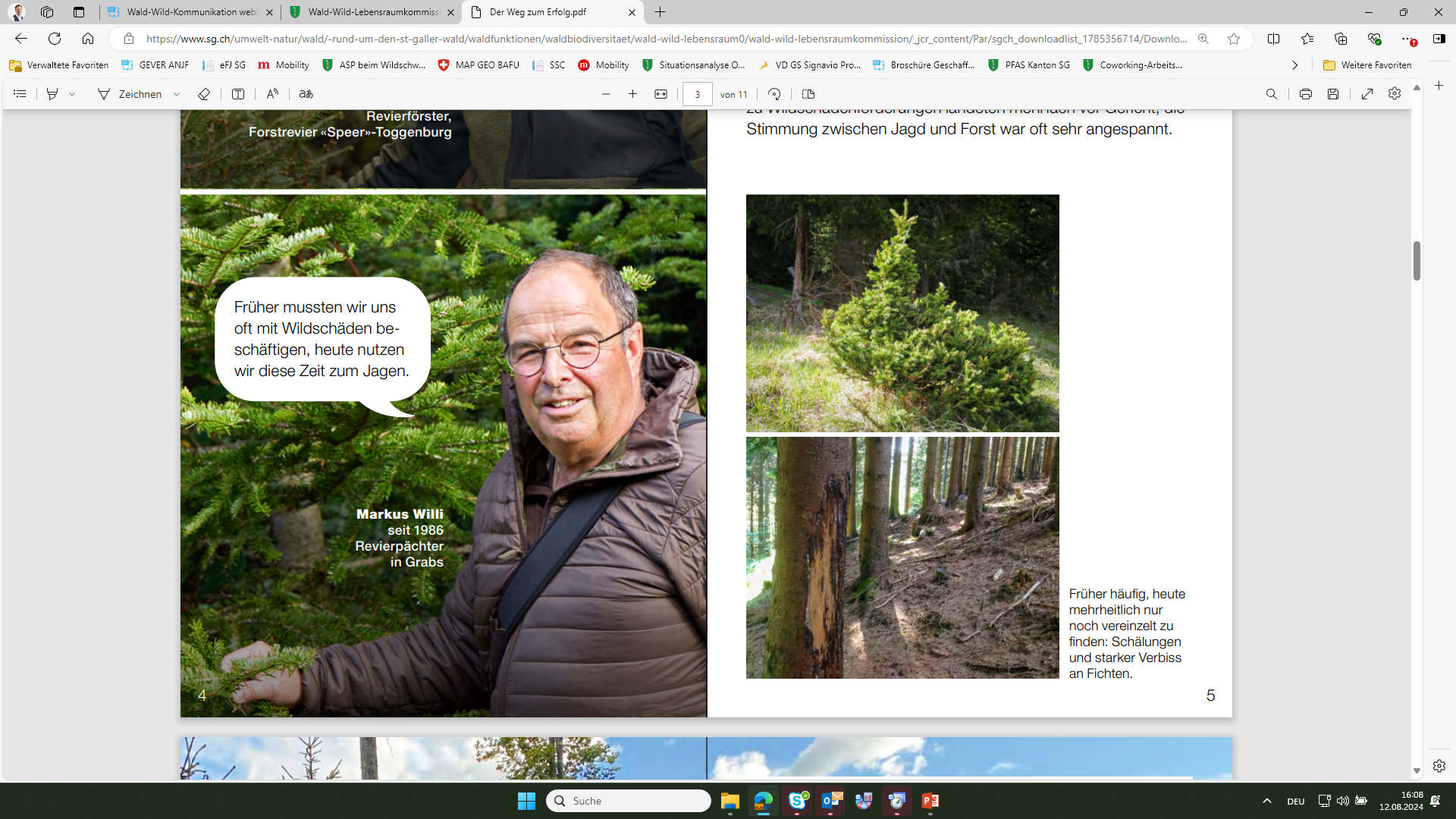 Erfolgsbeispiele aus der Praxis
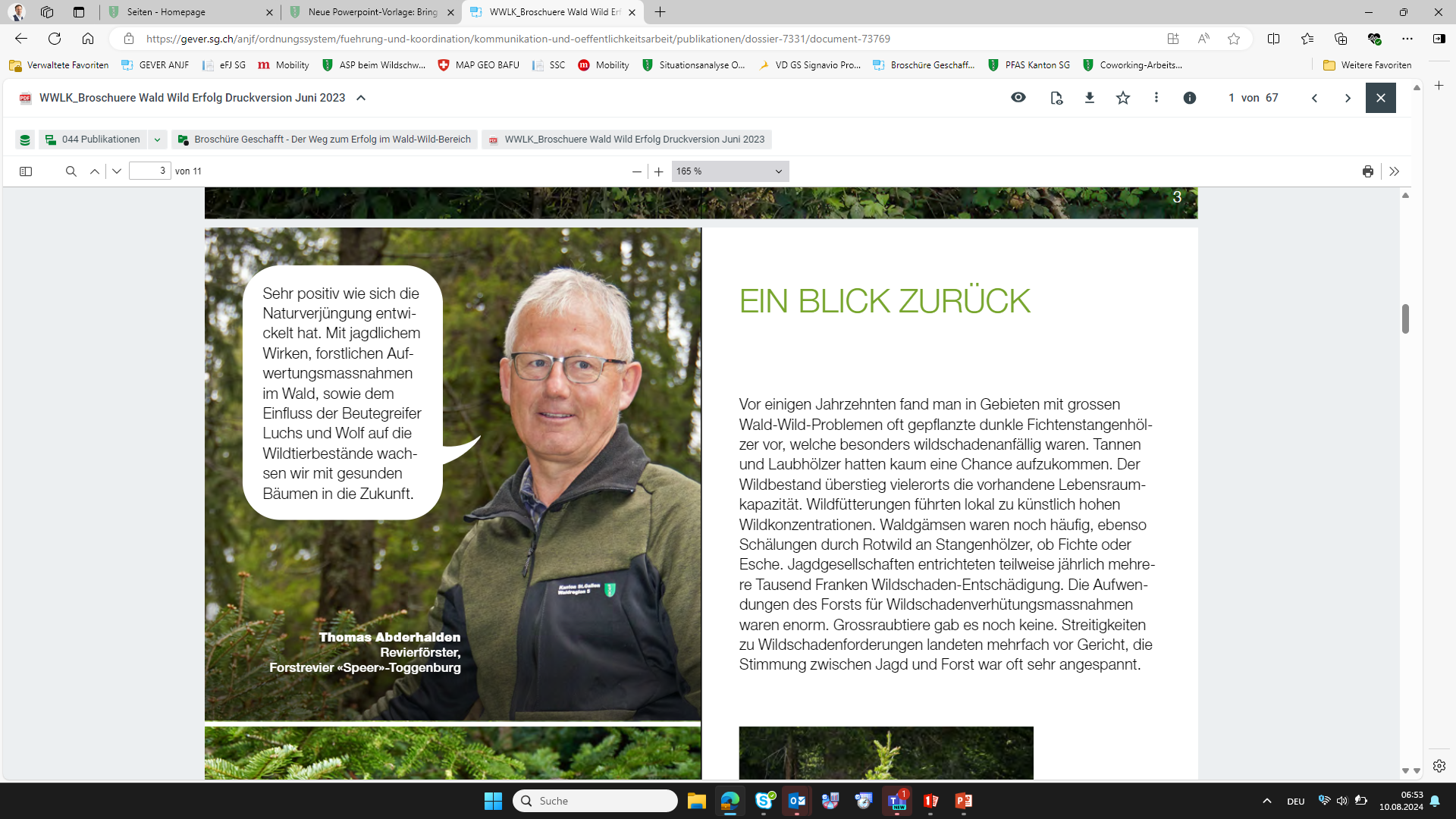 Was brachte den Erfolg?

Naturereignisse (Stürme)
Lebensraumpflege (holzen)
Wildbestände reguliert (jagen)
Zusammenarbeit (WWLK)
Ansiedlung Luchs (Grossraubtiere)
© Markus P. Stähli
Erfolgsbeispiele aus der Praxis
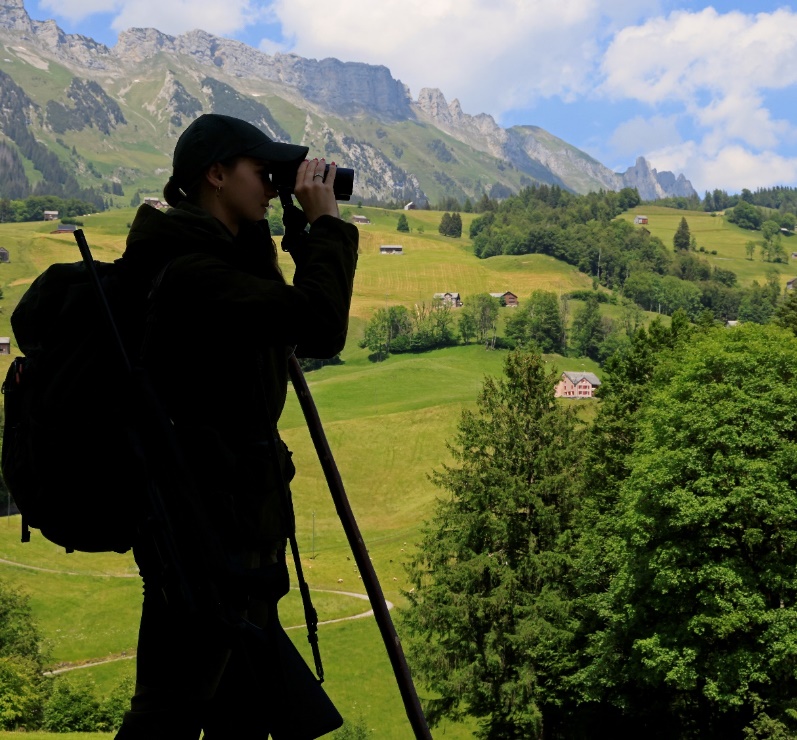 Beitrag der Jagd (Planung) konkret

Problemflächen mit Schwerpunktbejagung
Gamsabschüsse v.a. im Wald
Abschuss-Fokus auf weiblichen Tieren
Forst unterstützte Freihalteflächen und Jagdeinrichtungen
© Markus P. Stähli
Erfolgsbeispiele aus der Praxis
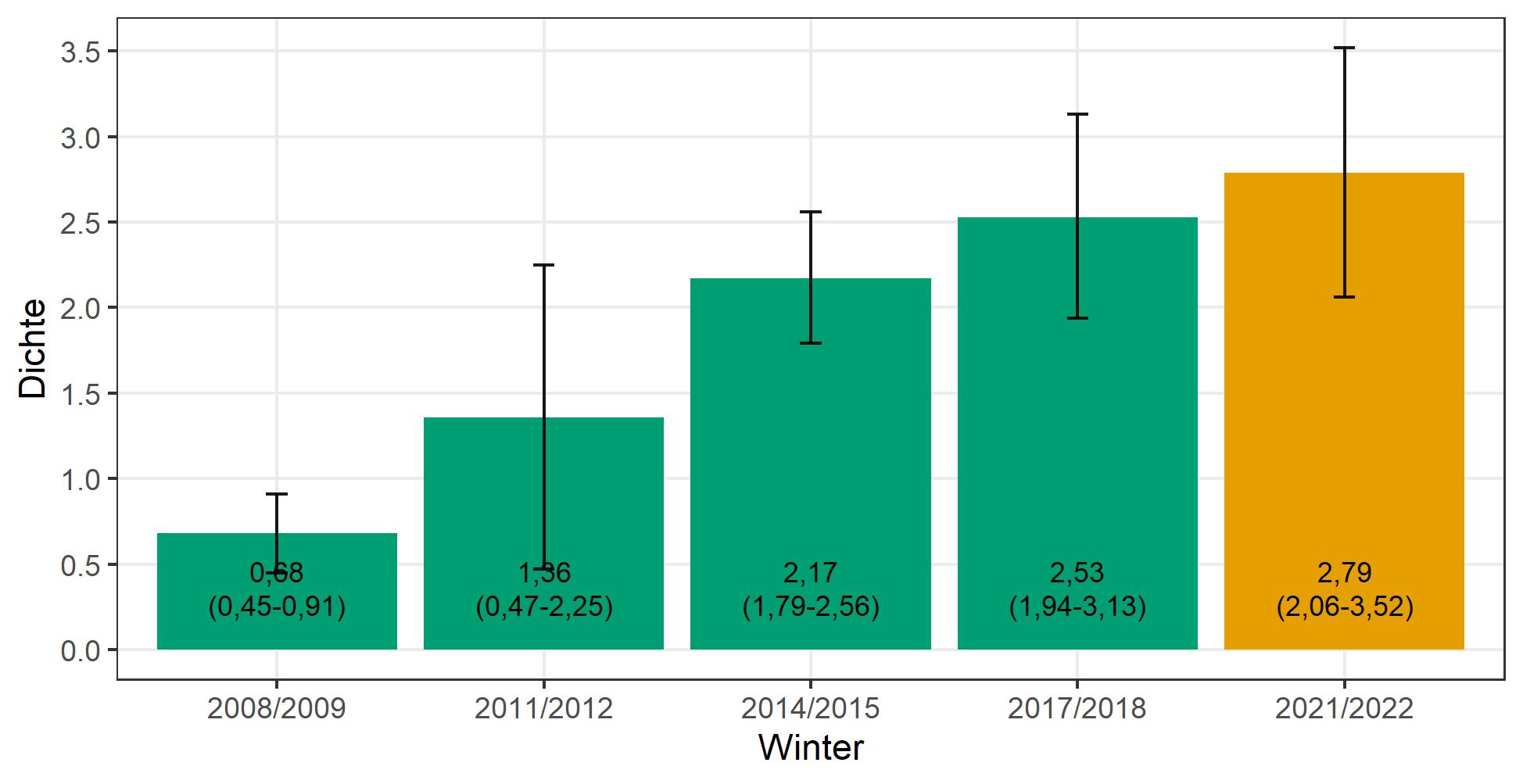 © ANJF
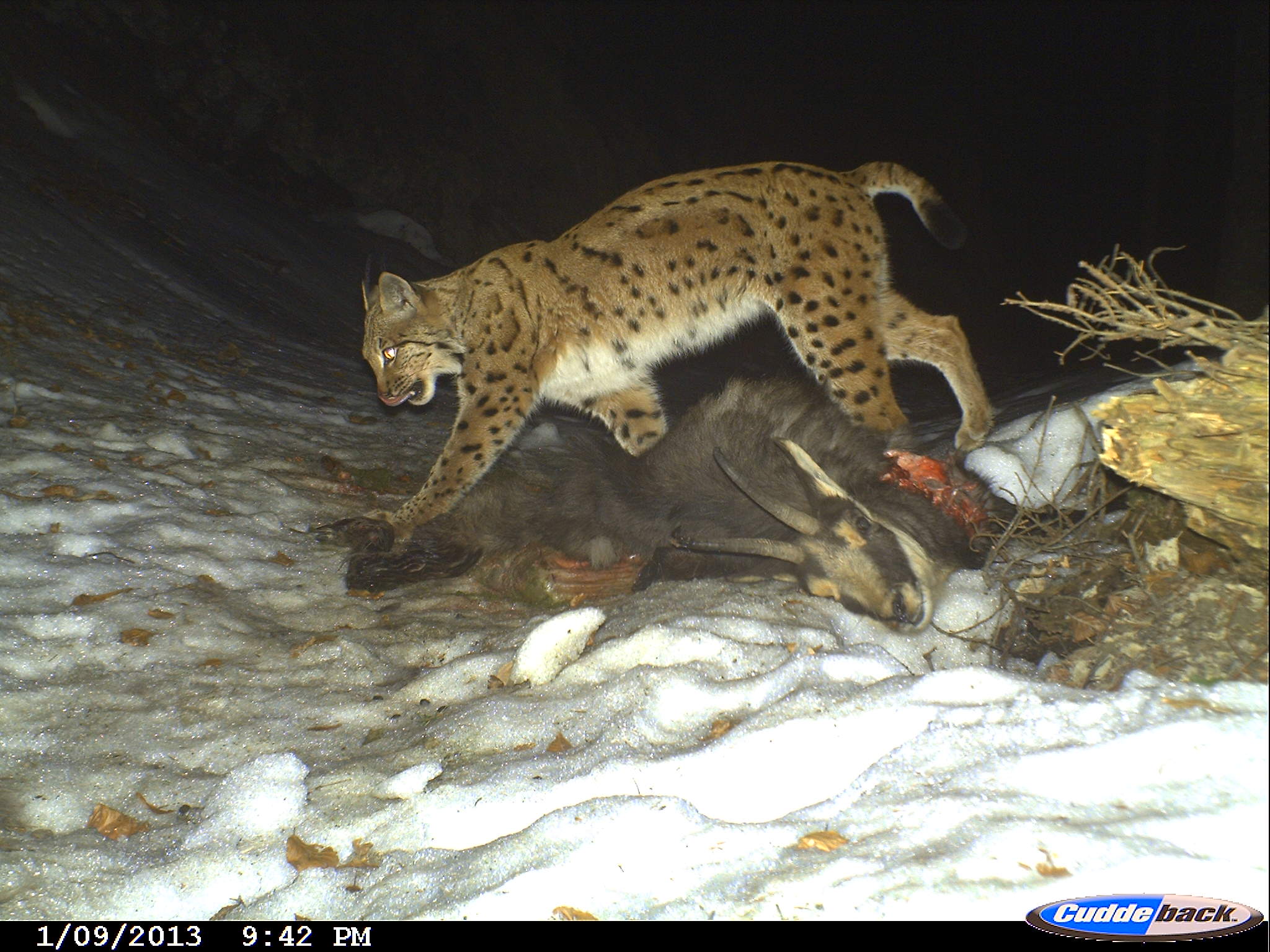 Luchs-Dichte
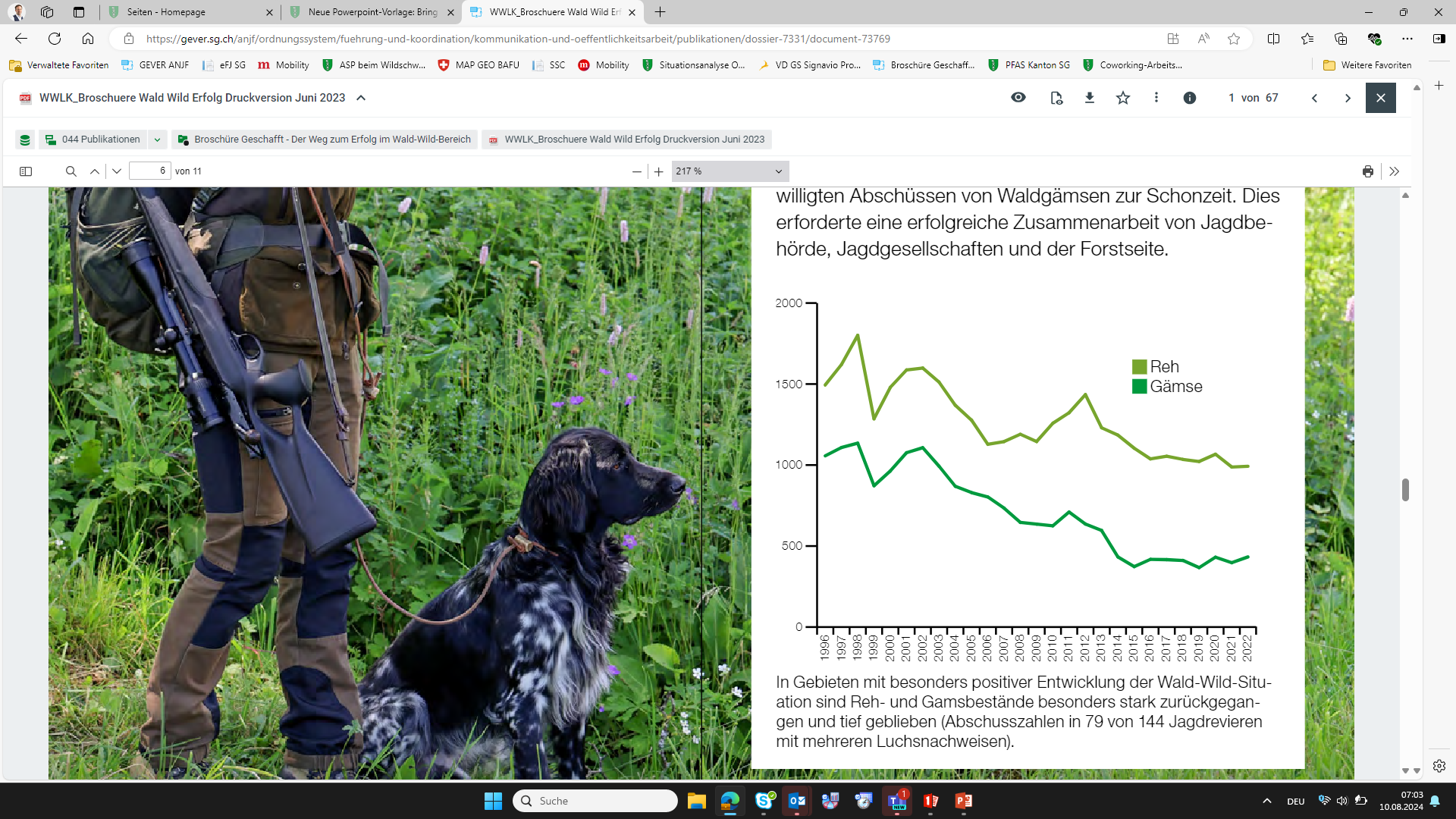 Abschusszahlen
Luchs-Ansiedlung, Projekt LUNO,ab dem Jahr 2000
Erfolgsbeispiele aus der Praxis
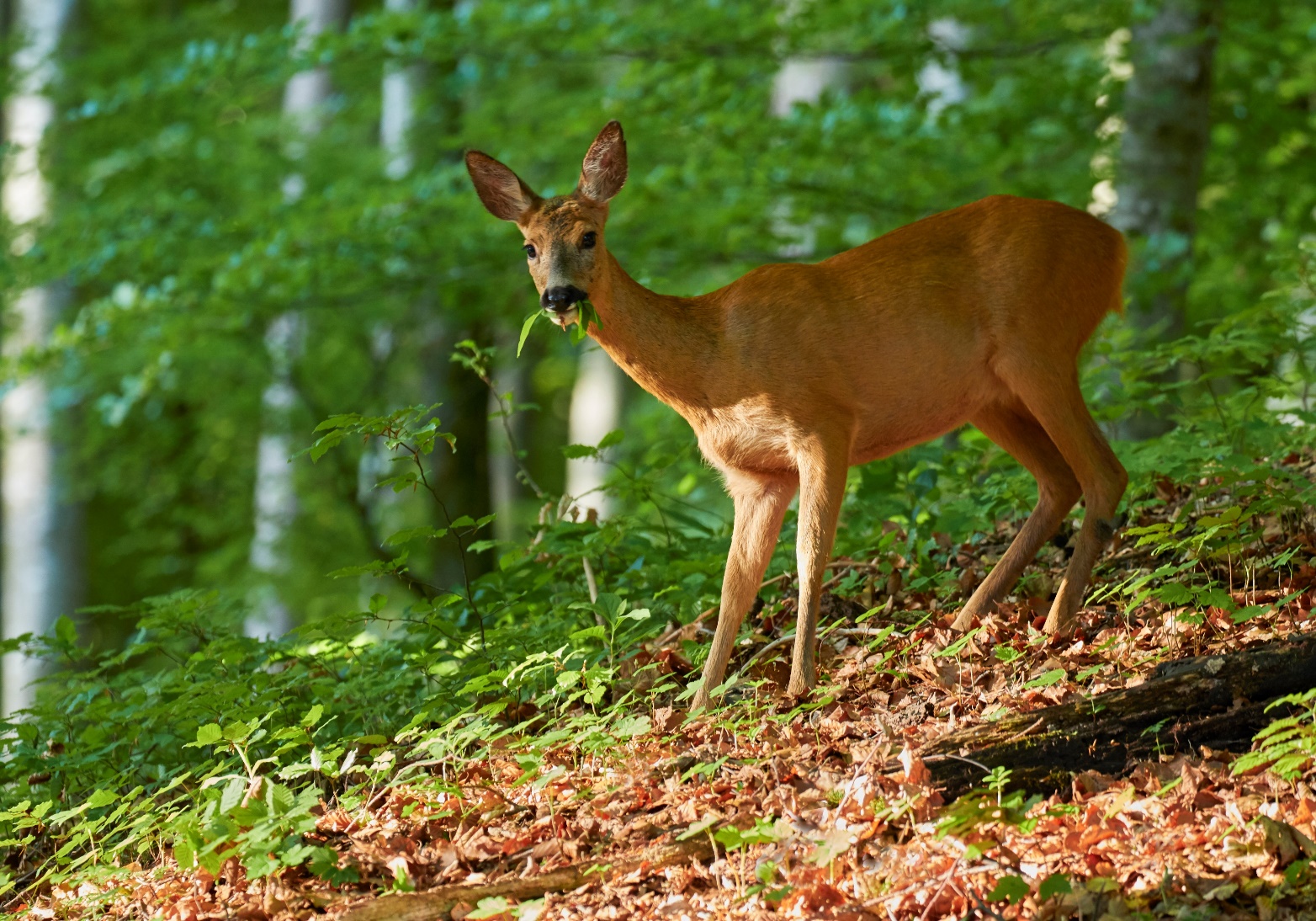 Jagd und Luchs

Rehe werden im Wald für Verjüngung oft unterschätzt (Fokus)
Auch an Rehe in Hirschgebieten denken
Räumliche Schwerpunktjagd bringt Erfolg
Waldgämse im Bergwald berücksichtigen
z. T. Verbesserung Waldverjüngung trotz steigenden Rotwildbeständen
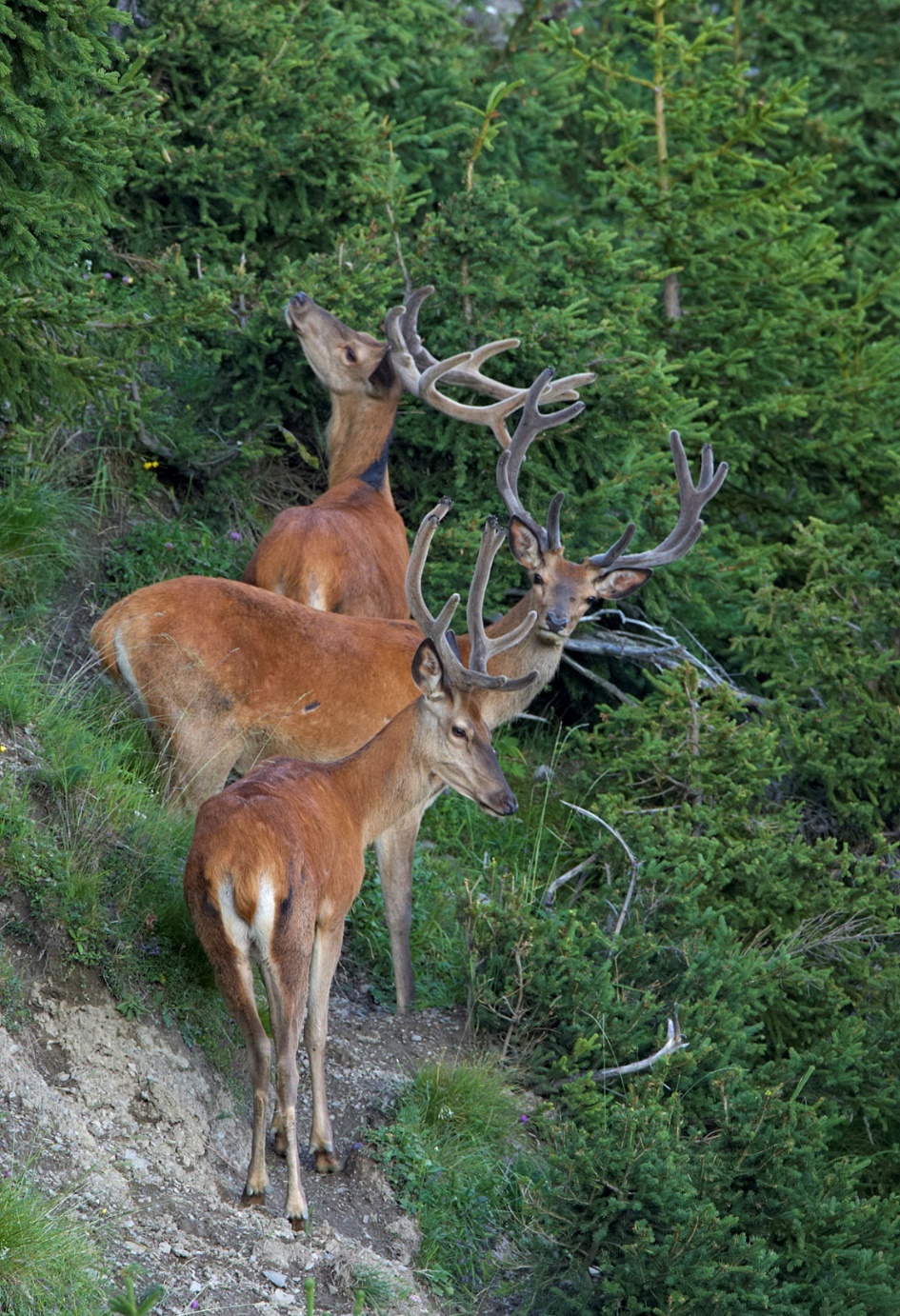 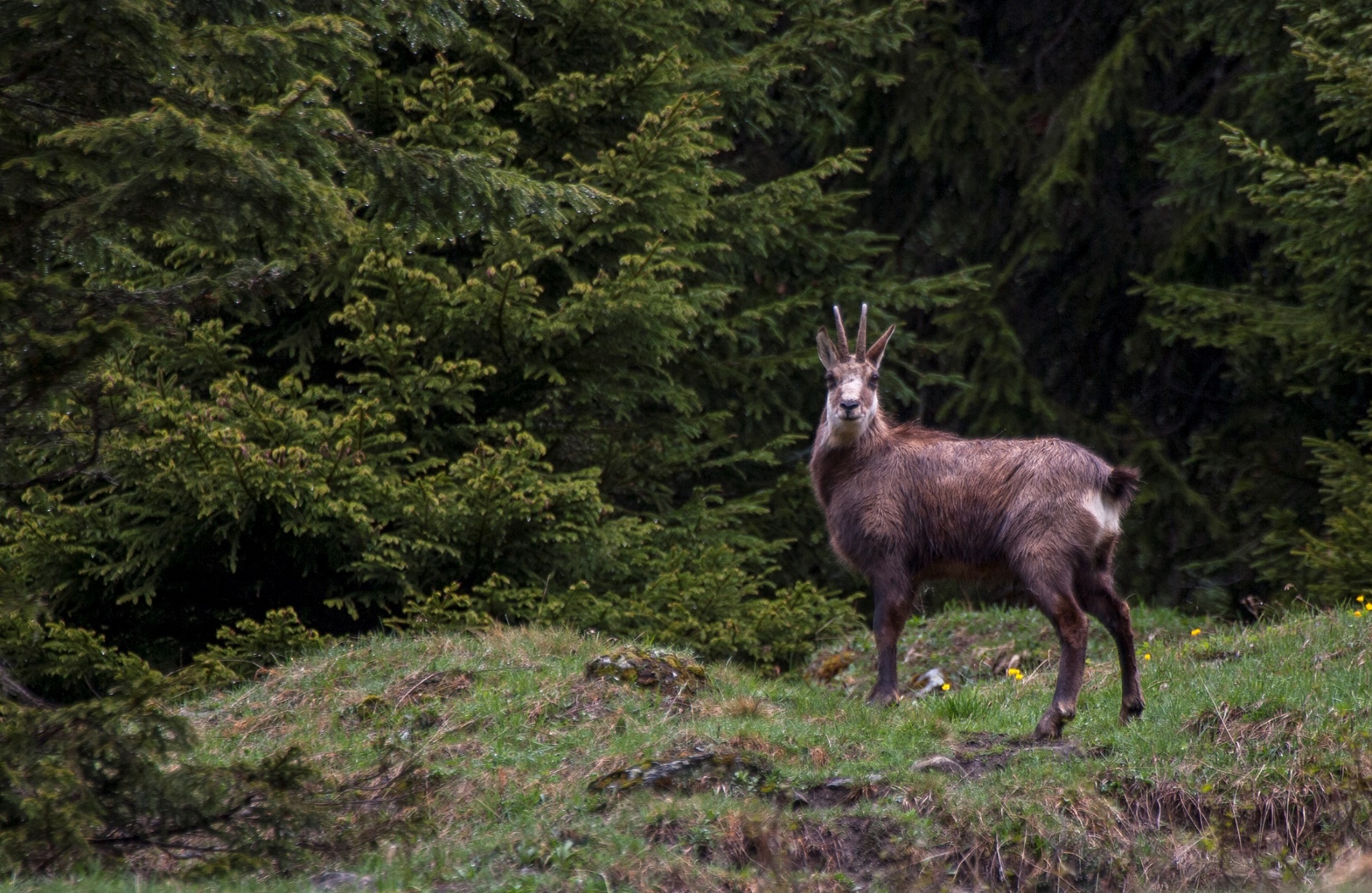 © Markus P. Stähli
© Markus P. Stähli
Ein Blick in die Zukunft
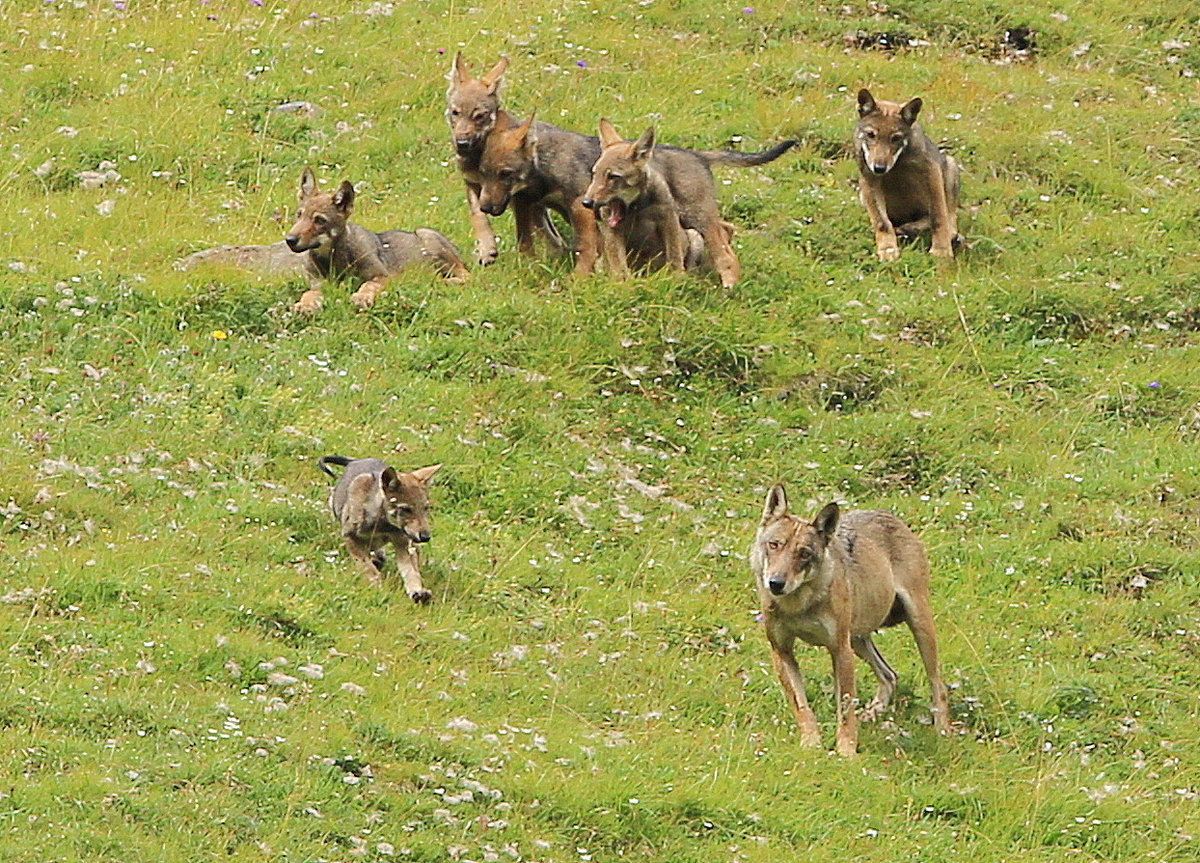 Rothirschbestand weiterhin steigend
Umsetzung Jagdplanung (Reduktion Bestand) schwierig
Beute zwischen Jagd und Grossraubtieren aufteilen
Karten im Wildtiermanagement werden neu gemischt (Jagd, Luchs, Wolf, usw) 
Positiver Einfluss Wolf zur Unterstützung Wildregulation (Rothirsch; GR, VS) und für Waldverjüngung erwartet 
Wolfsmanagement: Abwägung Schäden in Landwirtschaft vs. Nutzen im Schutzwald
© Erich Dutler
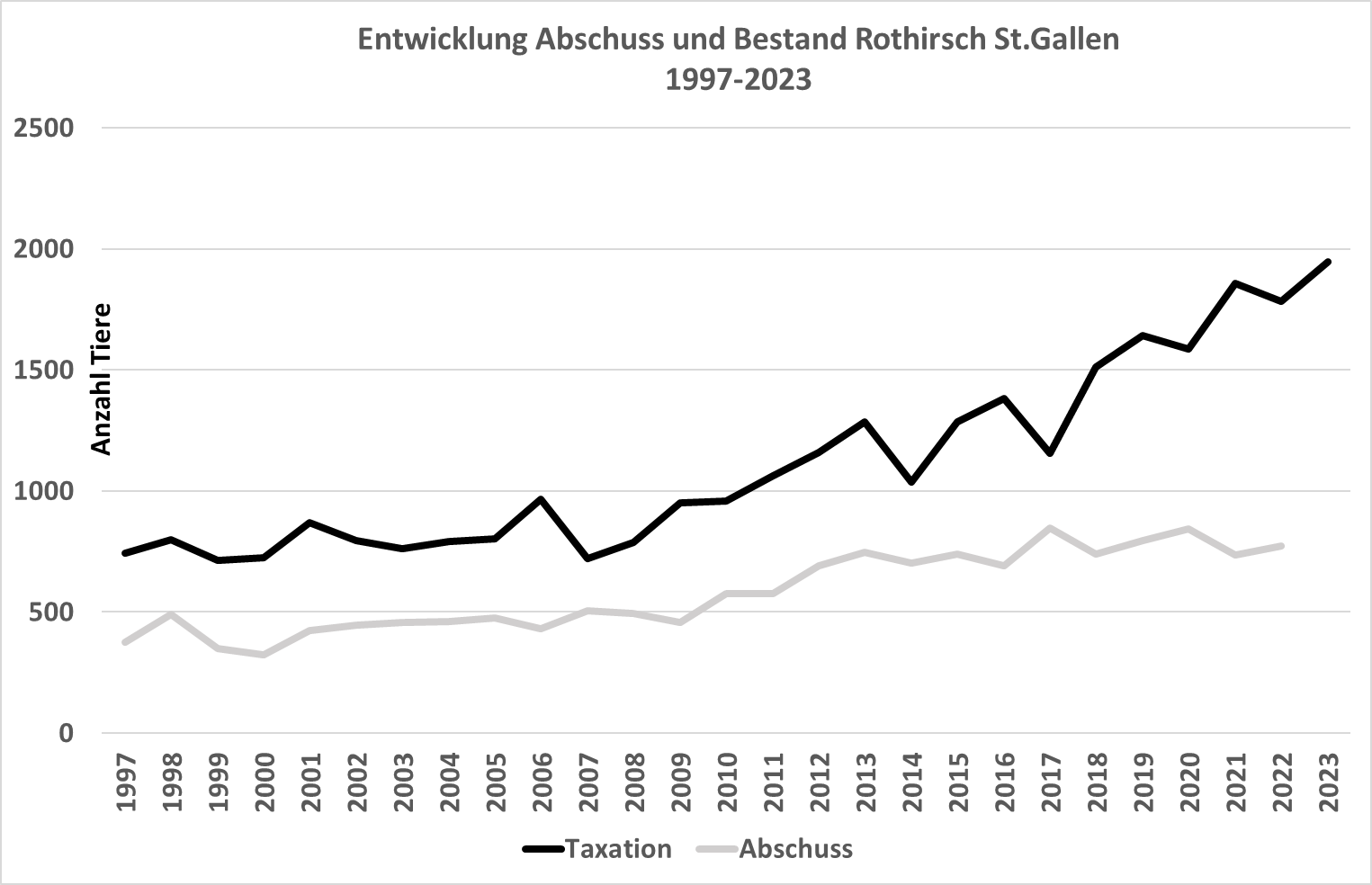 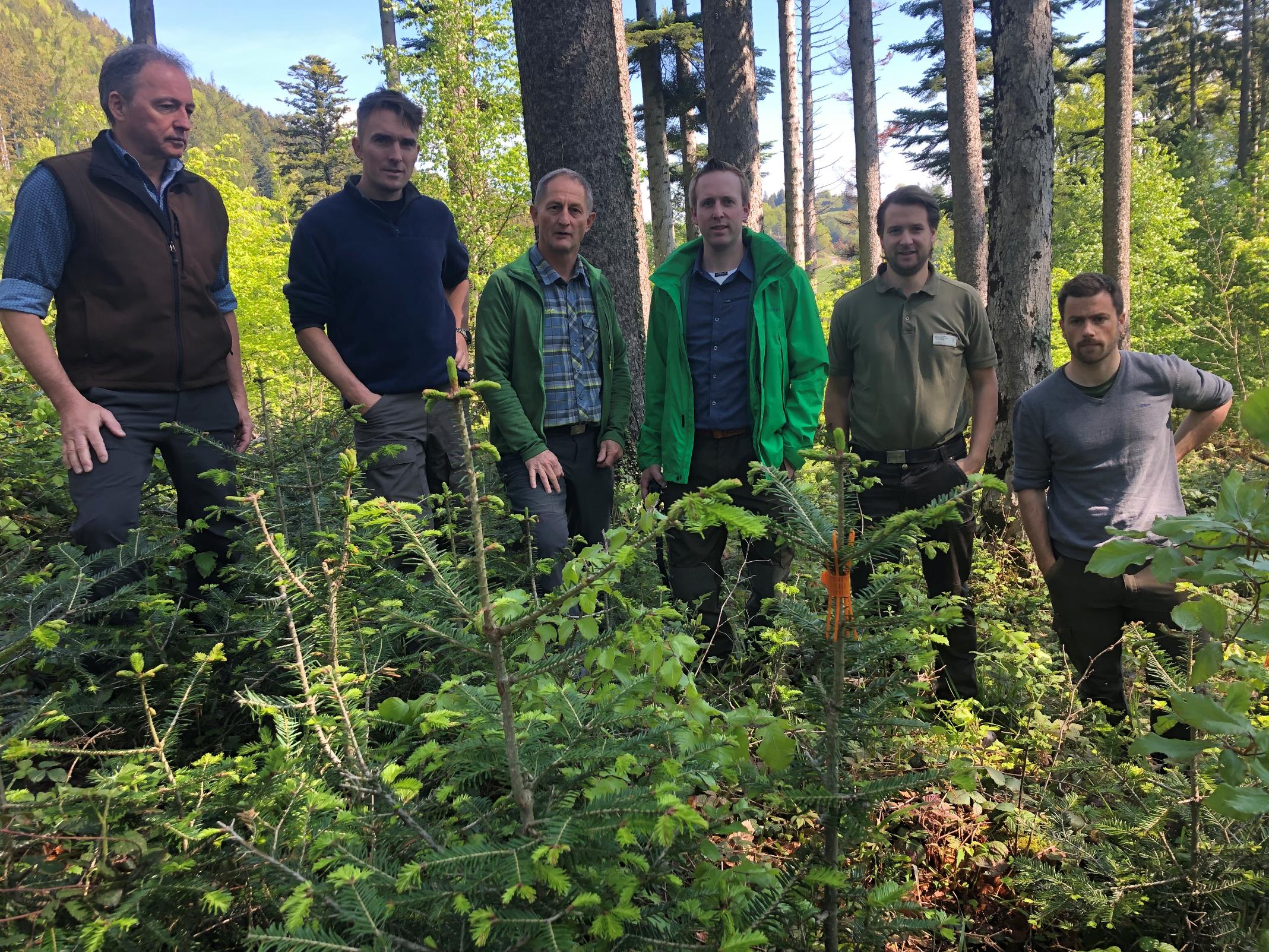 © ANJF